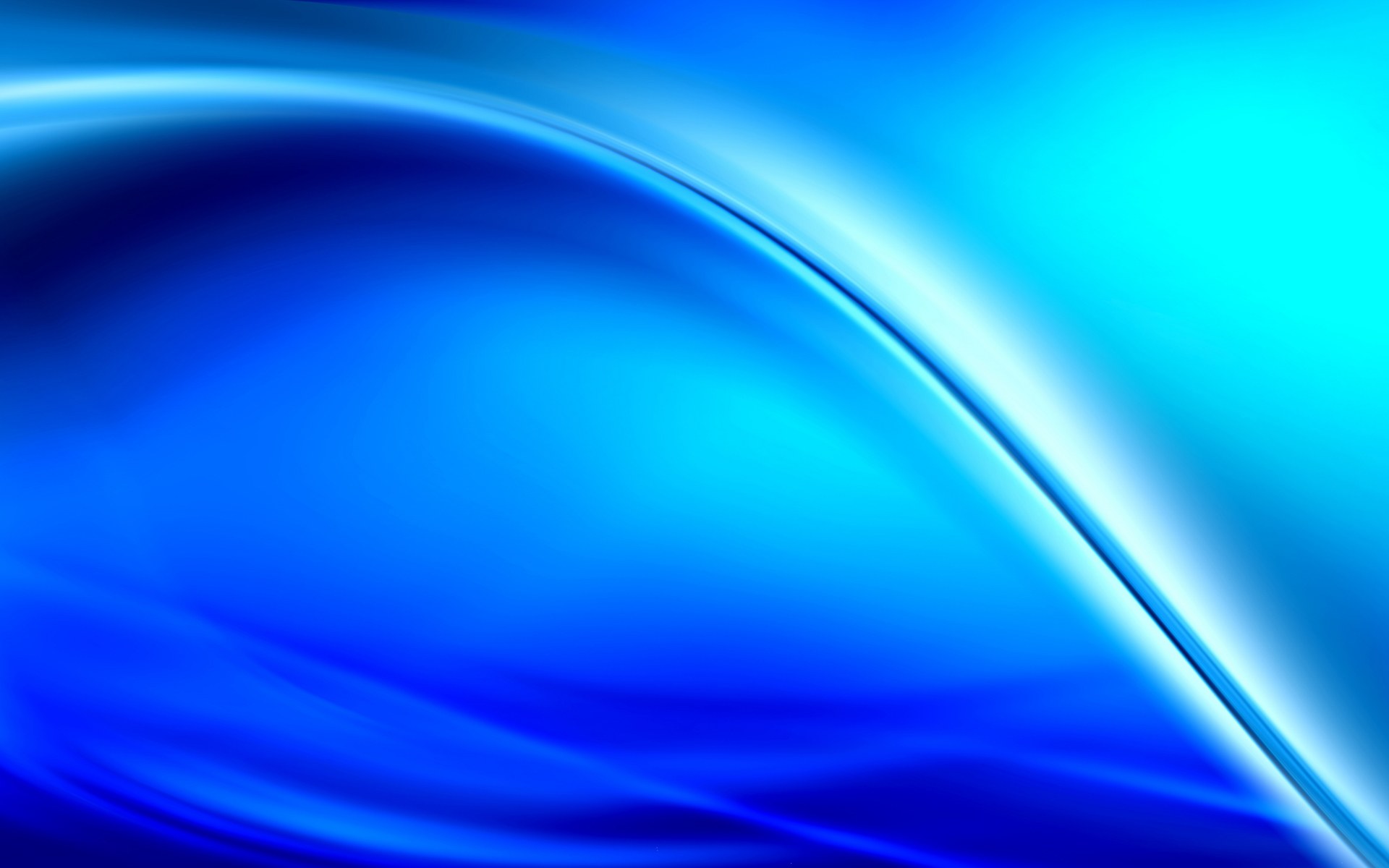 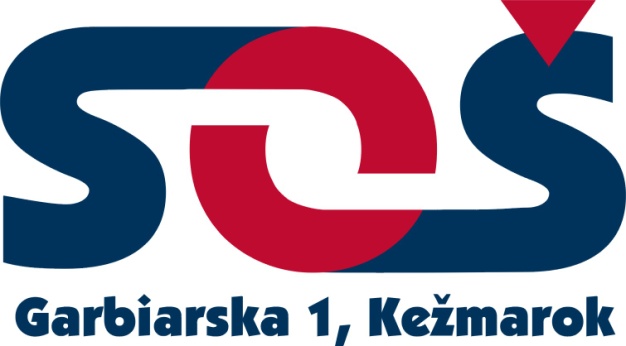 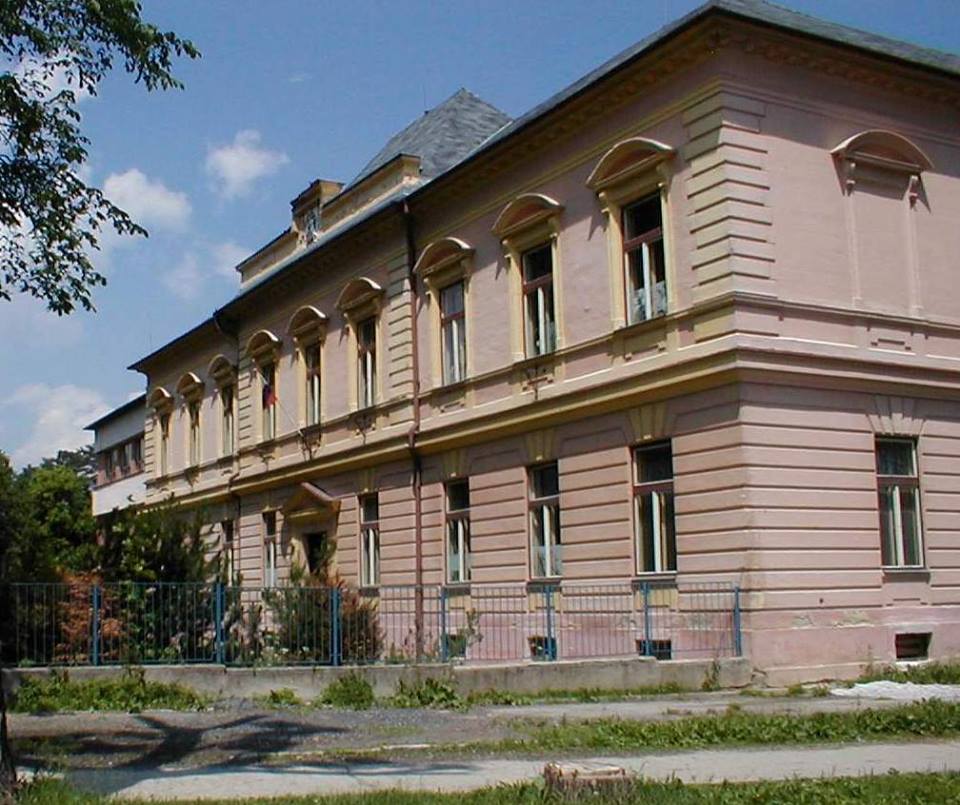 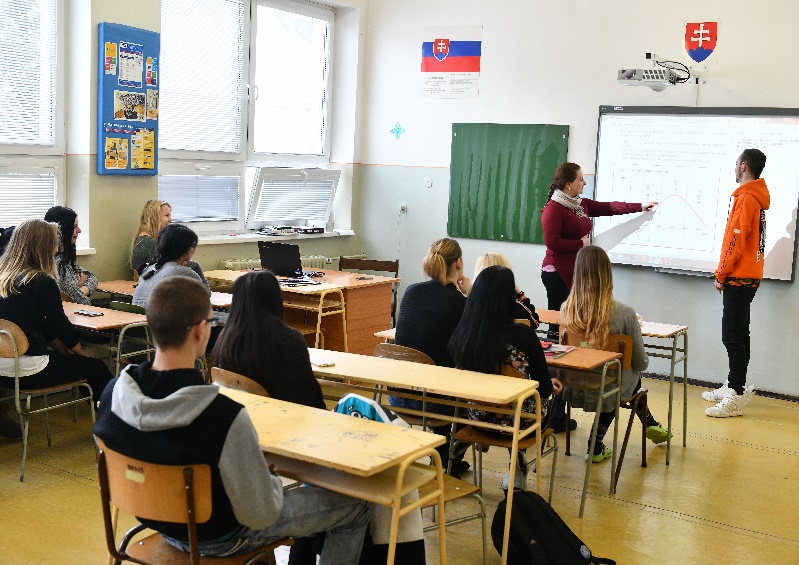 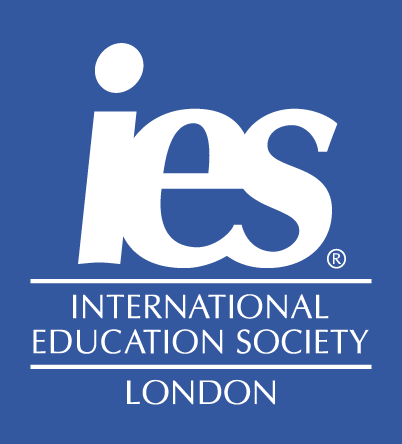 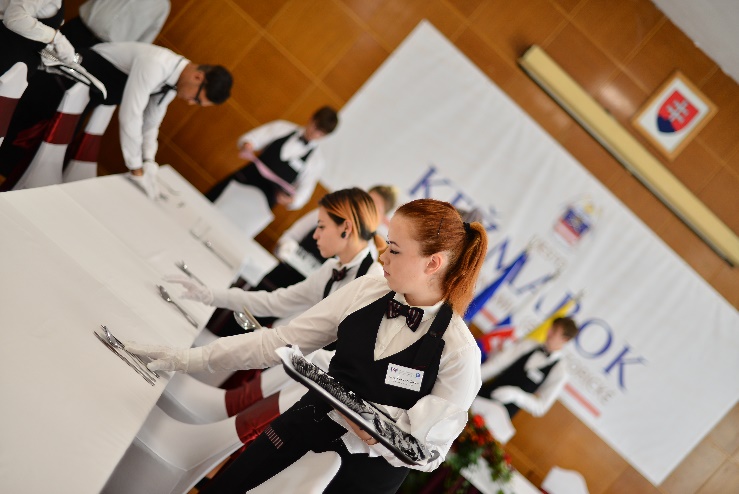 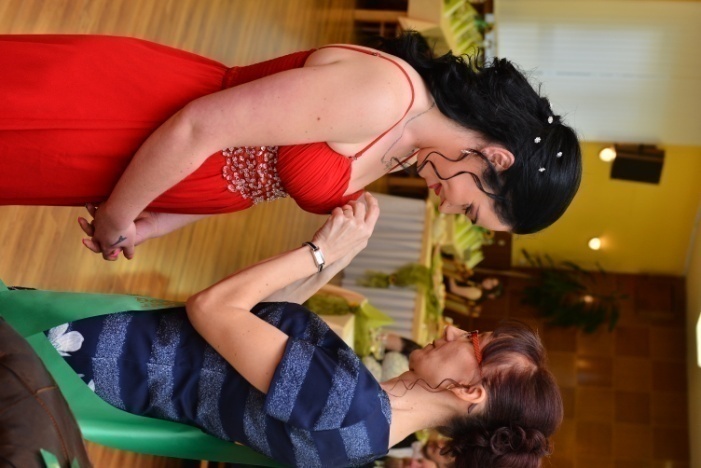 Stredná odborná školaGarbiarska 1, Kežmarok
Certifikovaná vzdelávacia inštitúcia IES London
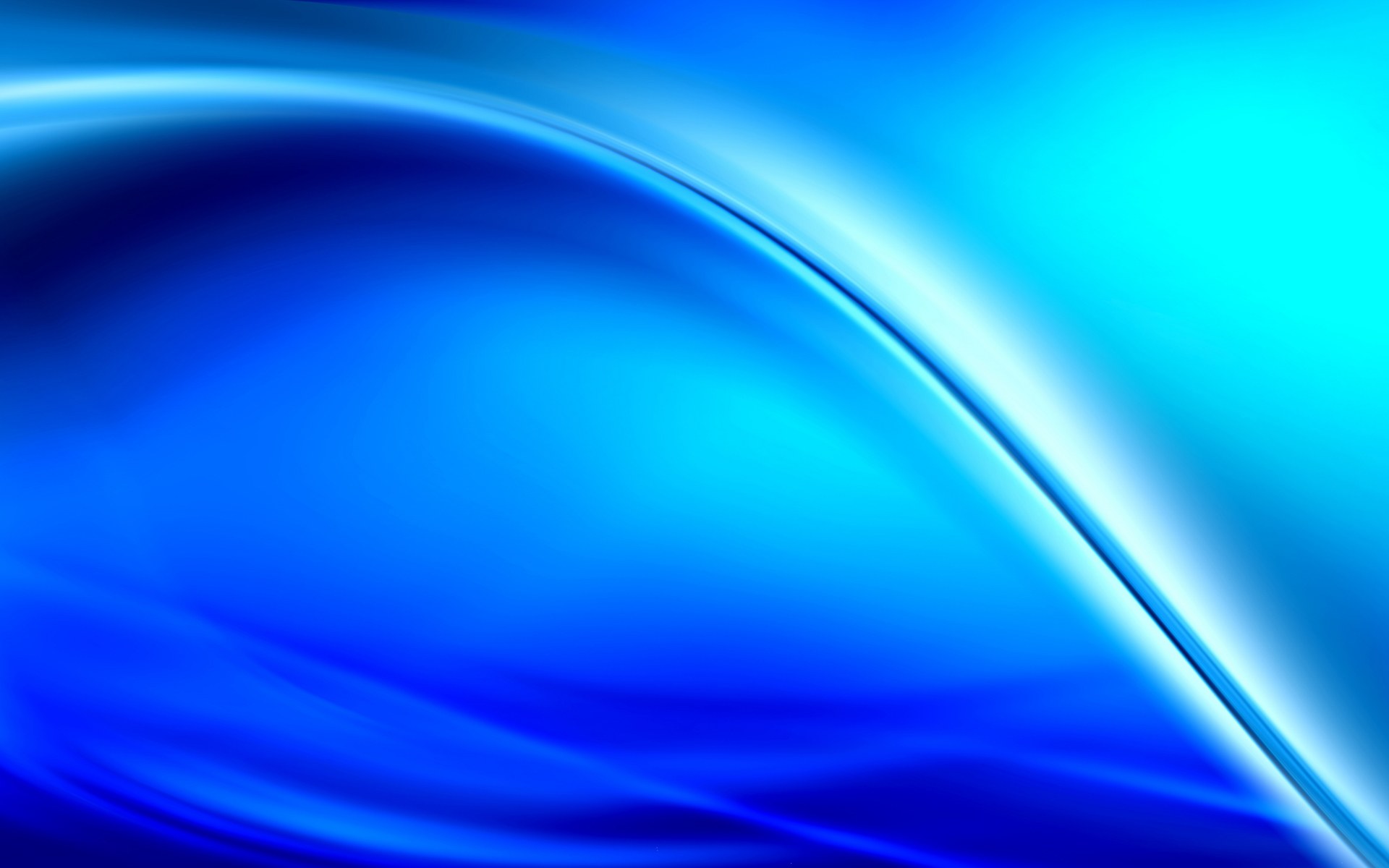 Stredná odborná škola, Garbiarska 1, Kežmarok
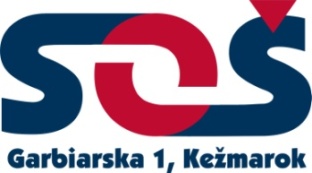 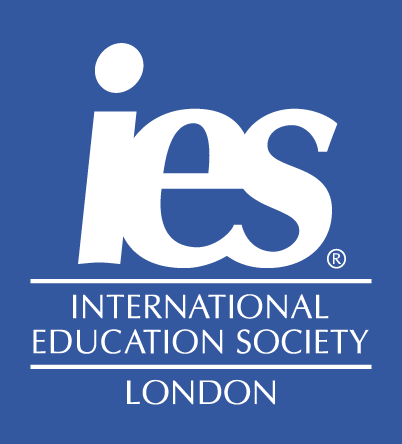 ...máme odbor aj pre Teba !
História školy
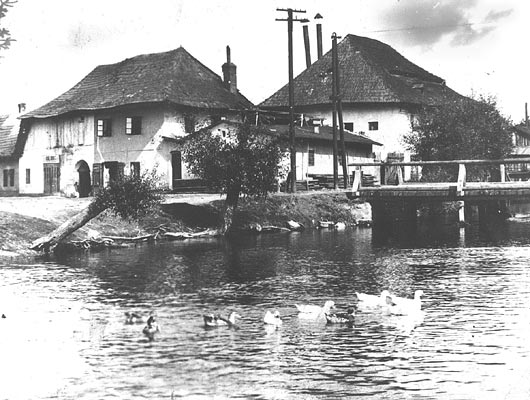 1880 – 	Odborná tkáčska škola  
	(jediná v Uhorsku)
1942 –	Učňovská škola
1979 –	Stredné odborné učilište miestneho	hospodárstva
1986 – 	Stredné odborné učilište služieb
2003 – 	Združená stredná škola 
             	obchodu a služieb
2008 – 	Stredná odborná škola,
	Garbiarska 1, Kežmarok
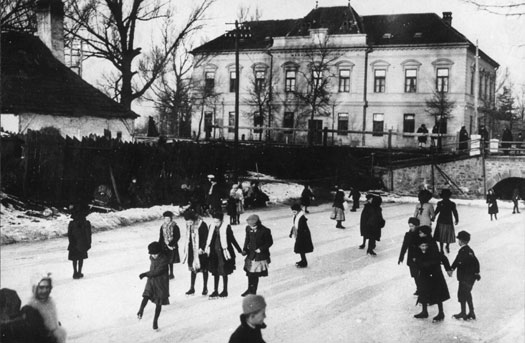 www.sos-garbiarska1-kk.sk
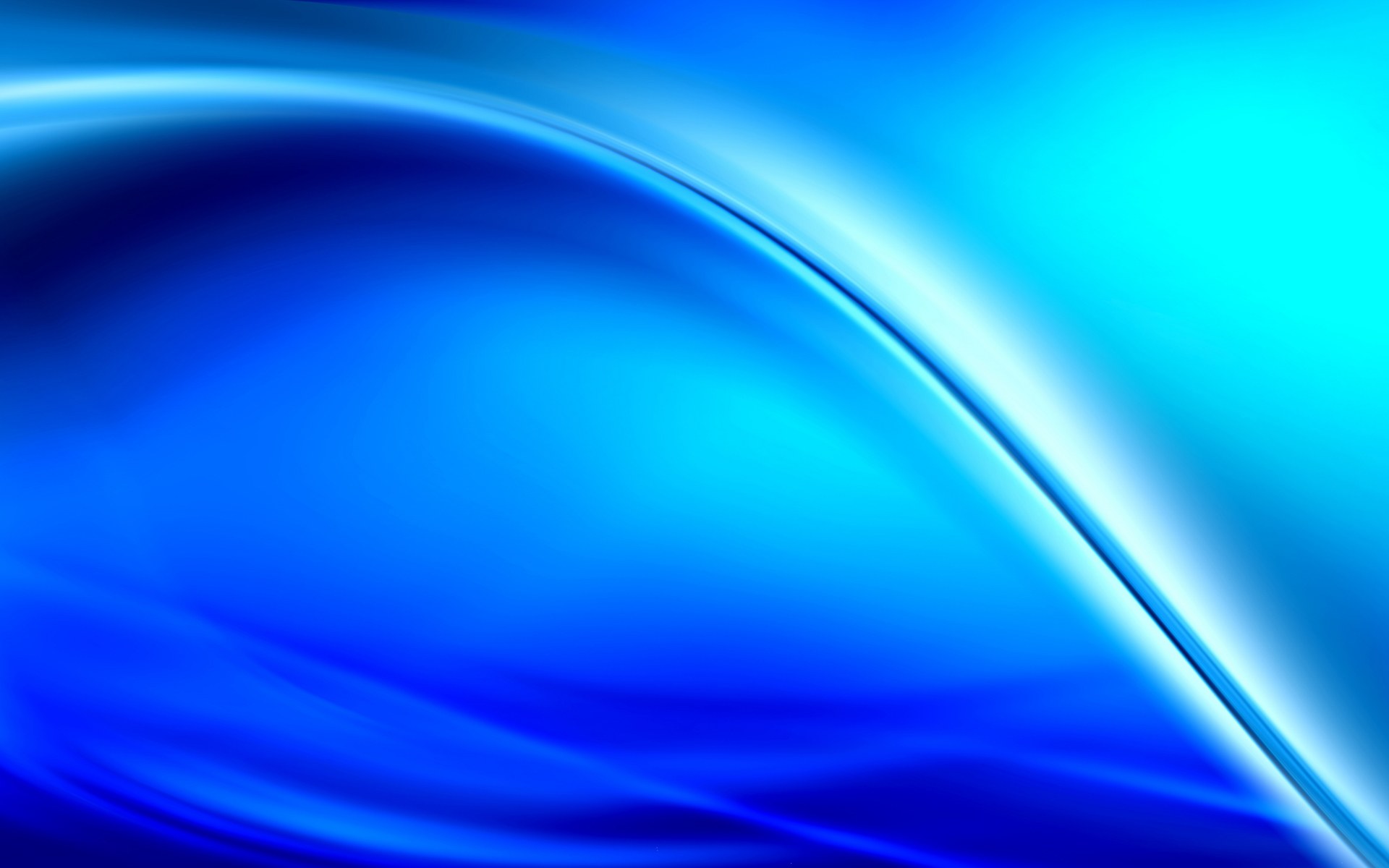 Stredná odborná škola, Garbiarska 1, Kežmarok
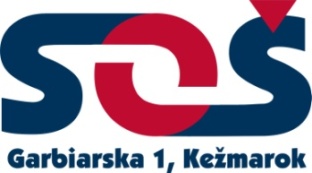 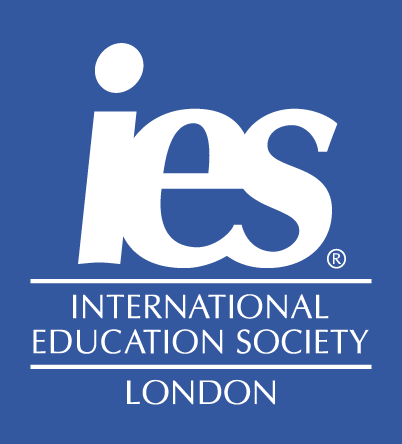 ...máme odbor aj pre Teba !
Kvalita a rating školy:
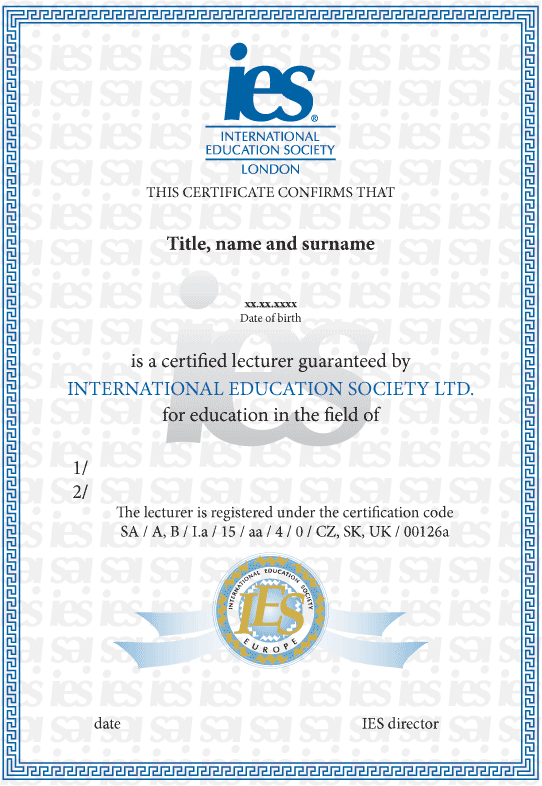 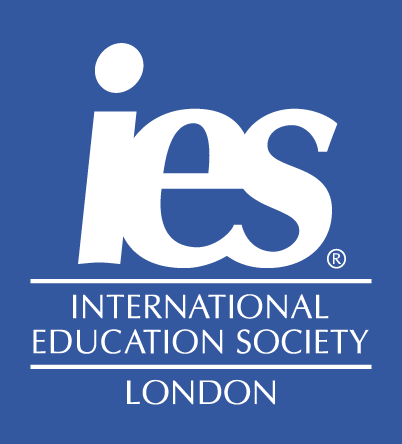 Certifikát IES

Výučné listy a maturitné vysvedčenia našej školy sú platné na celom svete !
www.sos-garbiarska1-kk.sk
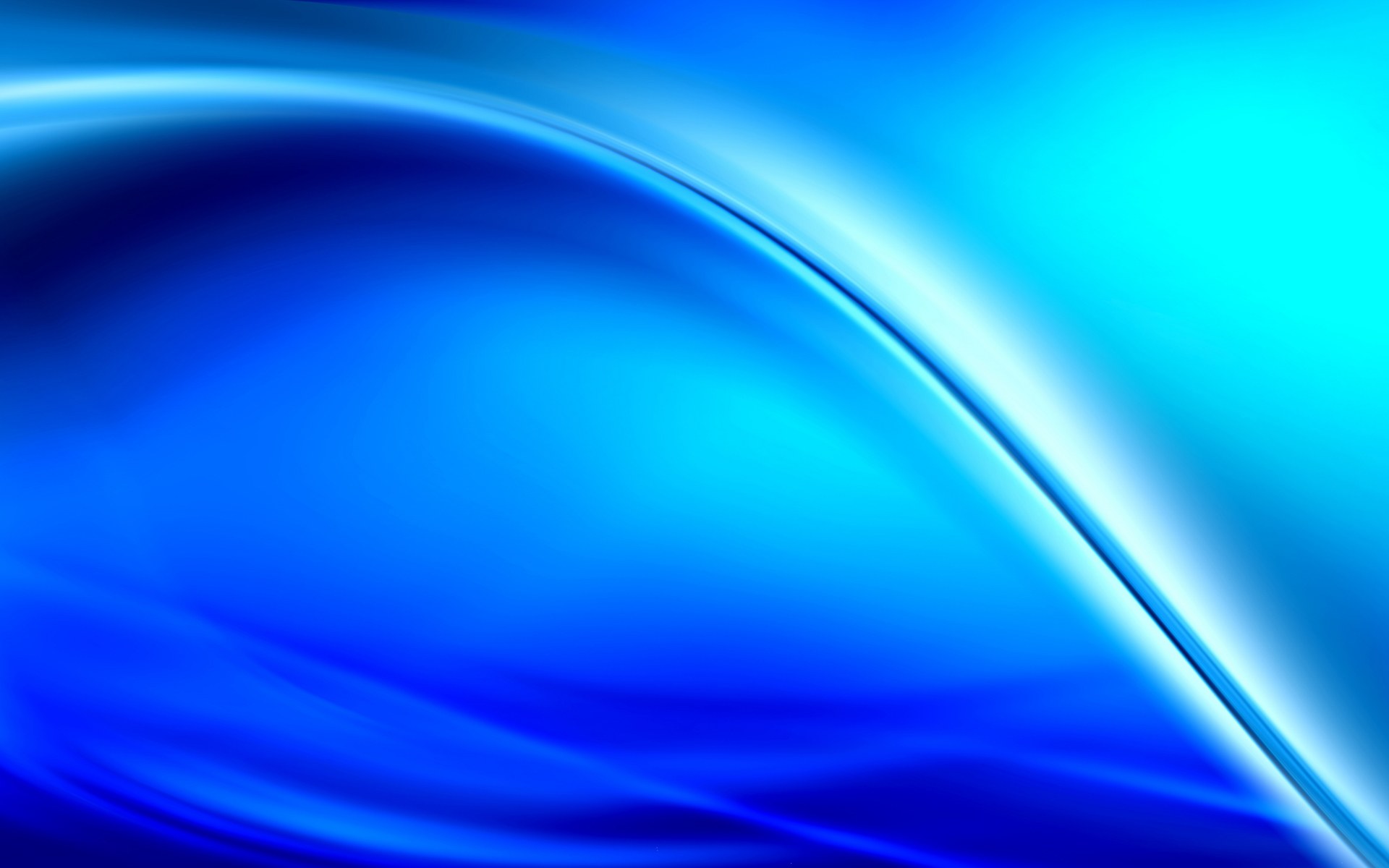 Stredná odborná škola, Garbiarska 1, Kežmarok
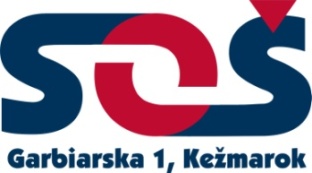 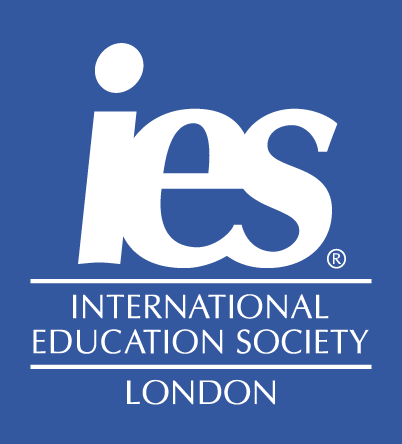 ...máme odbor aj pre Teba !
Dostupnosť školy:
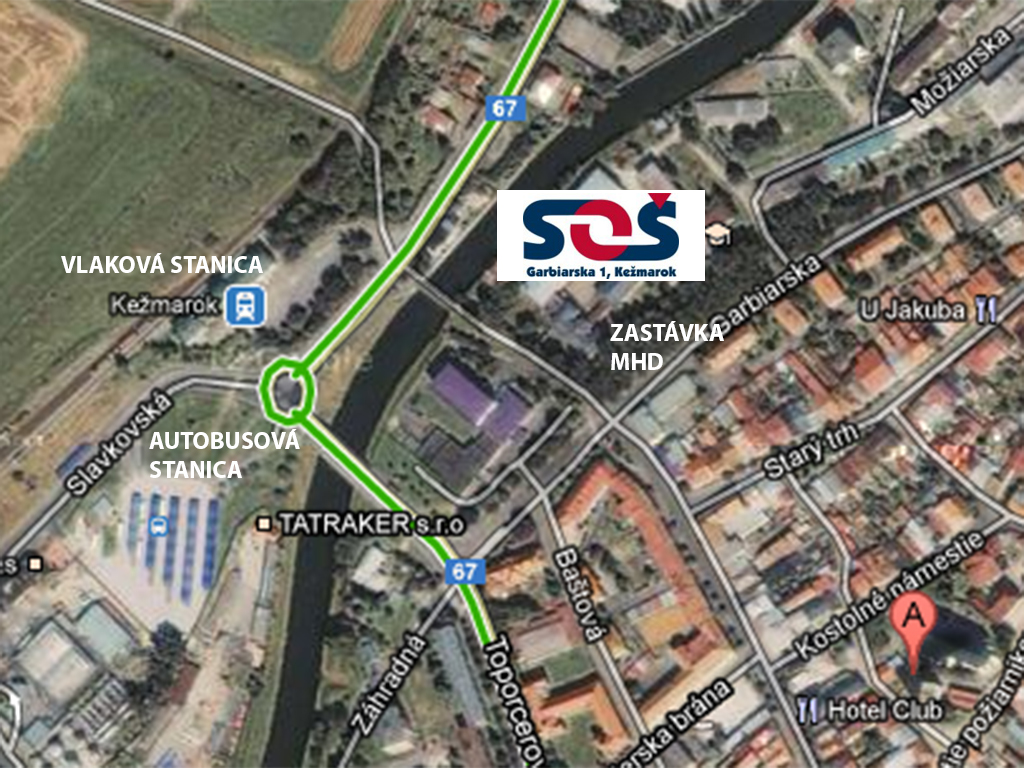 Škola sa nachádza v tesnej 
blízkosti:

 autobusovej stanice,
 vlakovej stanice,
 zastávky MHD.
www.sos-garbiarska1-kk.sk
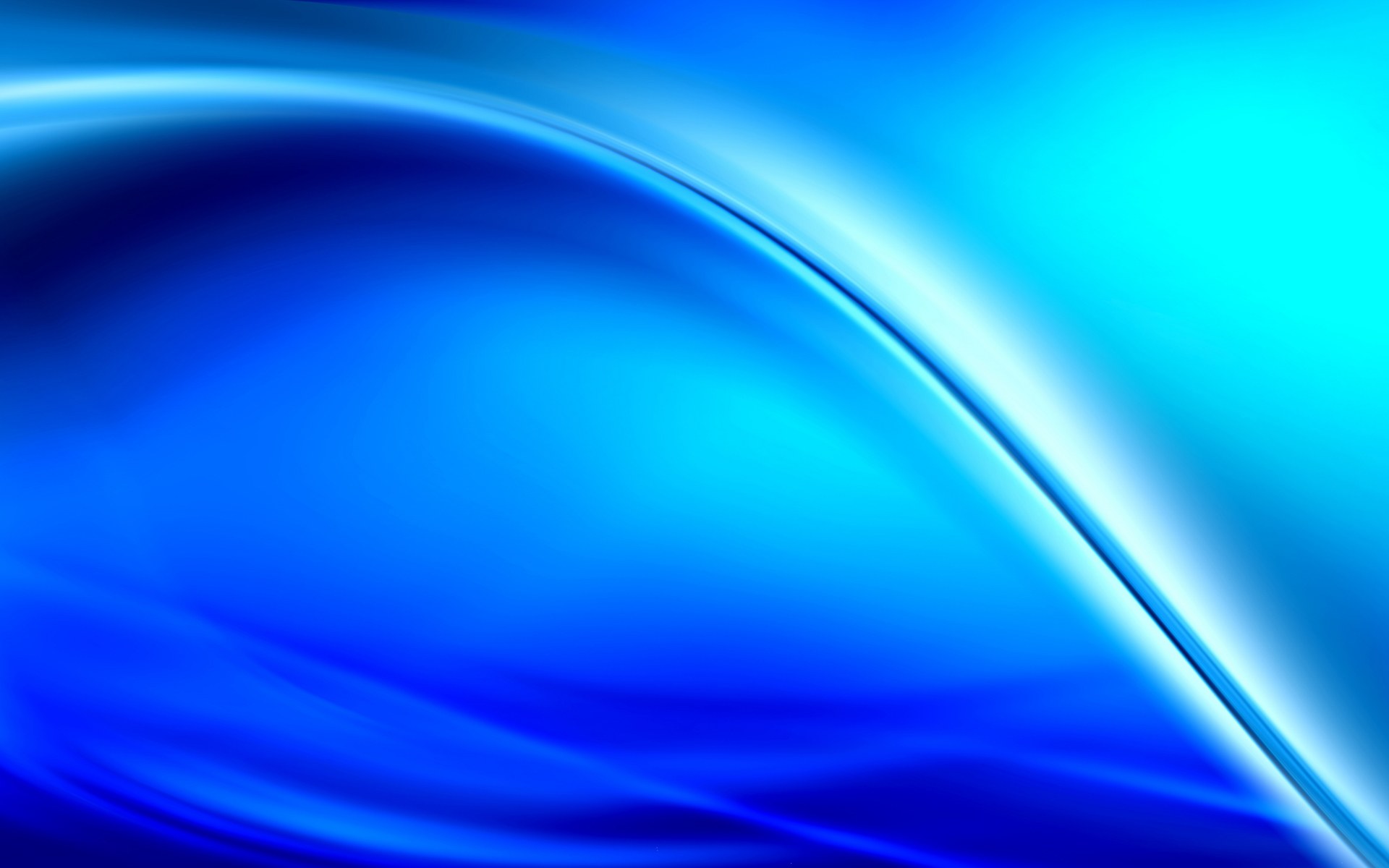 Stredná odborná škola, Garbiarska 1, Kežmarok
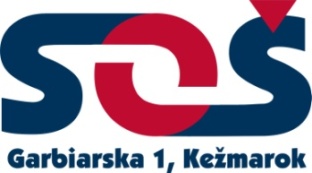 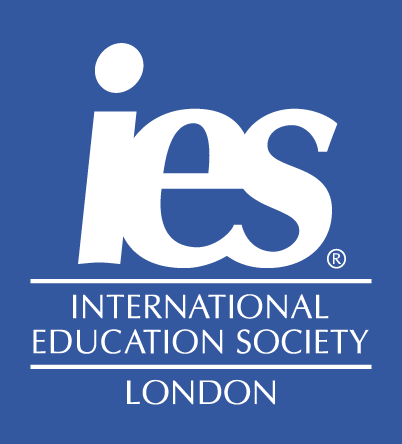 ...máme odbor aj pre Teba !
Sociálne štipendiá:
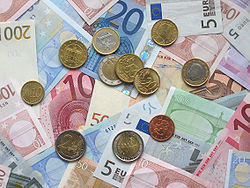 Naša škola poskytuje žiakom v súlade so zákonom č. 245/2008 Z.z o výchove a vzdelávaní, podľa § 149 štipendium.

Výška štipendia je 
v závislosti od prospechu žiaka.
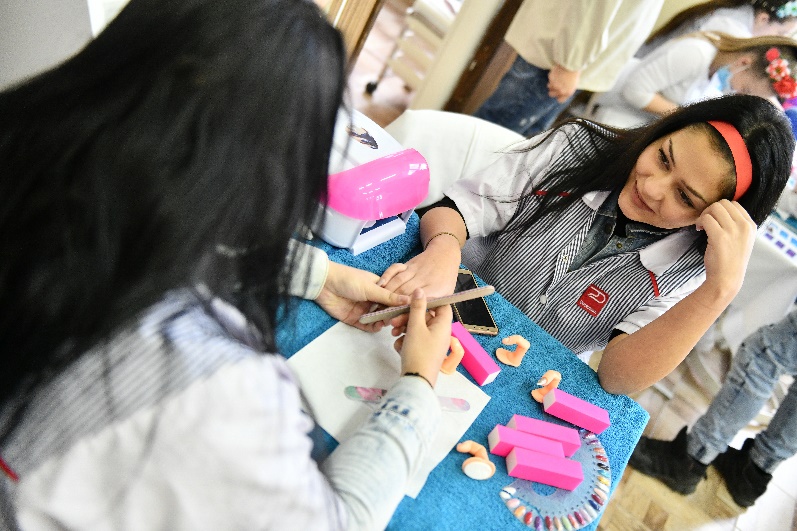 www.sos-garbiarska1-kk.sk
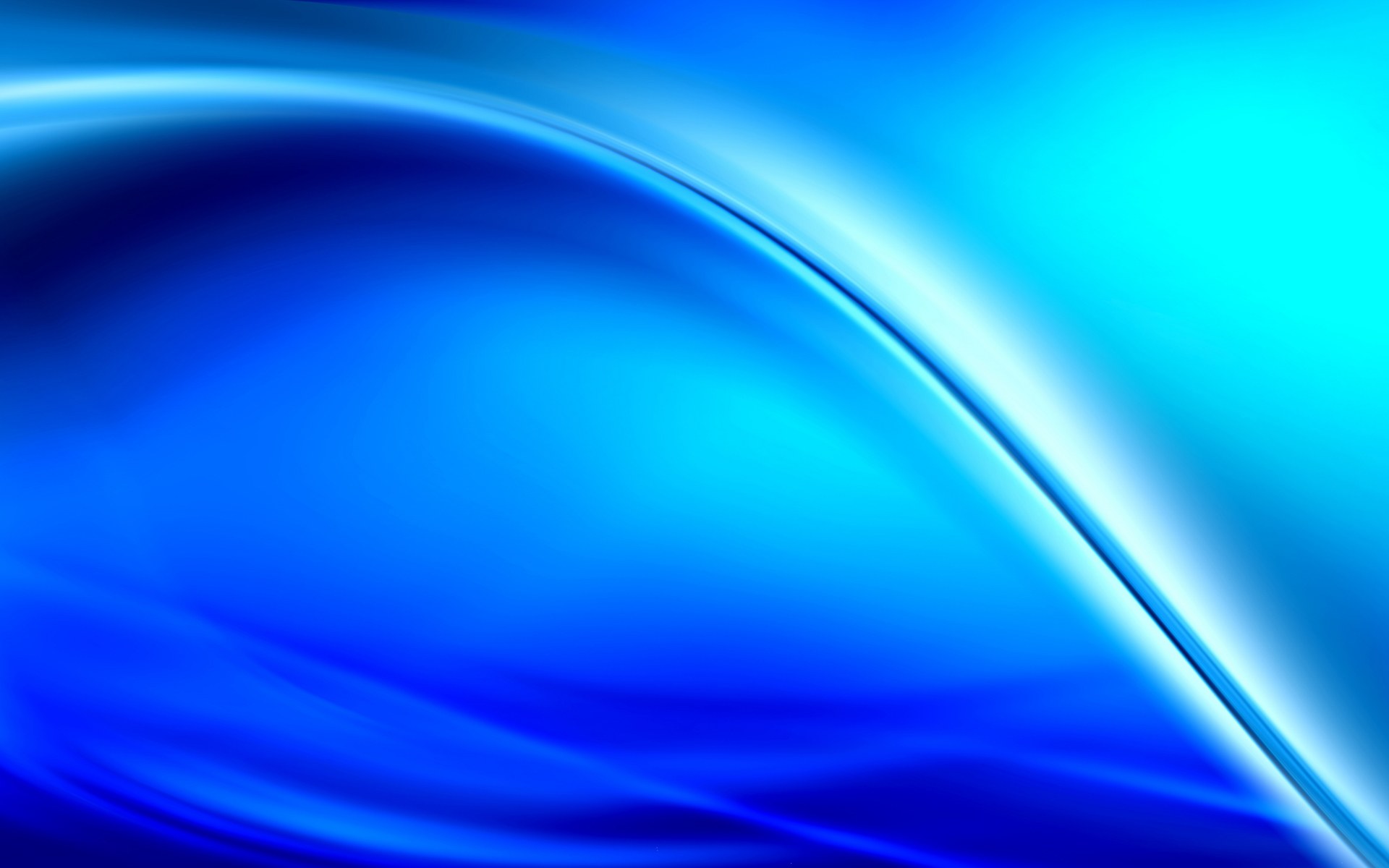 Stredná odborná škola, Garbiarska 1, Kežmarok
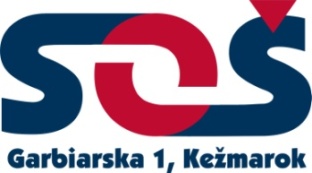 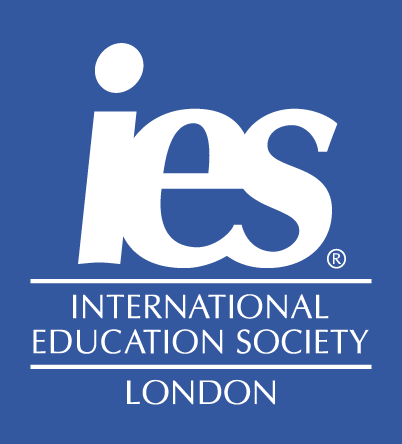 ...máme odbor aj pre Teba !
Kto môže u nás študovať ?
Žiaci s ukončením ZŠ v 9. ročníku:
	3-ročné učebné odbory + 2-ročné nadstavbové štúdium 
	(výučný  list + maturitné vysvedčenie)
	4-ročné študijné odbory (maturitné vysvedčenie)



Žiaci s ukončením ZŠ v nižšom ako 9. ročníku:
	2-ročné učebné odbory (výučný list) + kurz na doplnenie 	základného vzdelania – po úspešnom ukončení možnosť 	pokračovať v štúdiu 3-ročného učebného odboru
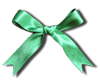 www.sos-garbiarska1-kk.sk
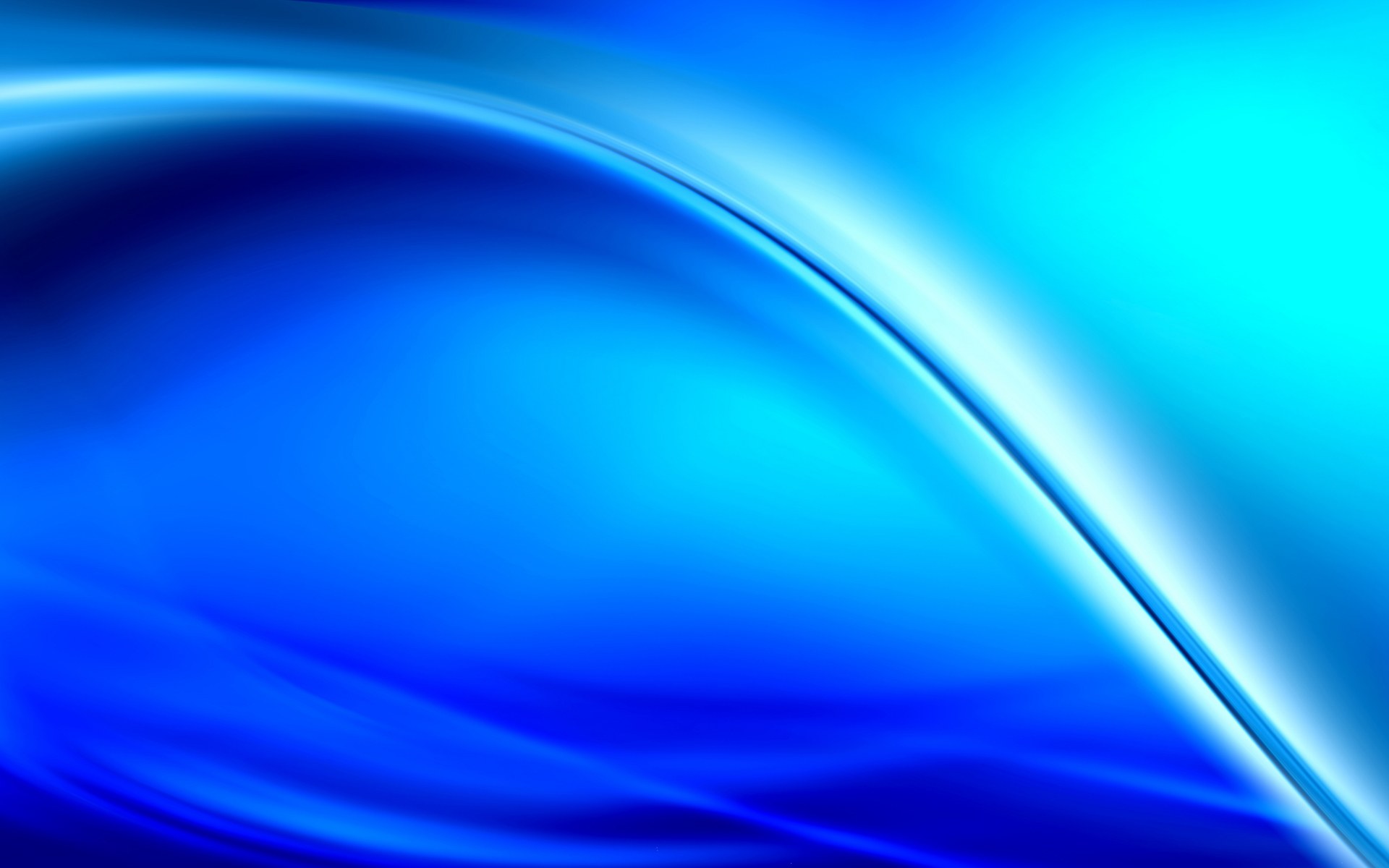 Stredná odborná škola, Garbiarska 1, Kežmarok
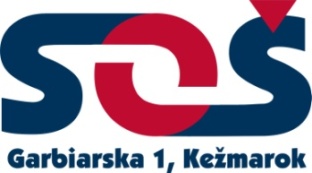 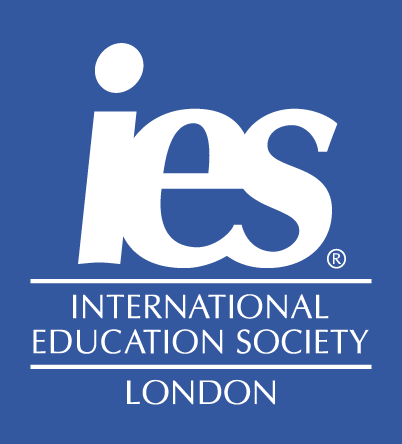 ...máme odbor aj pre Teba !
3-ročné učebné odbory:
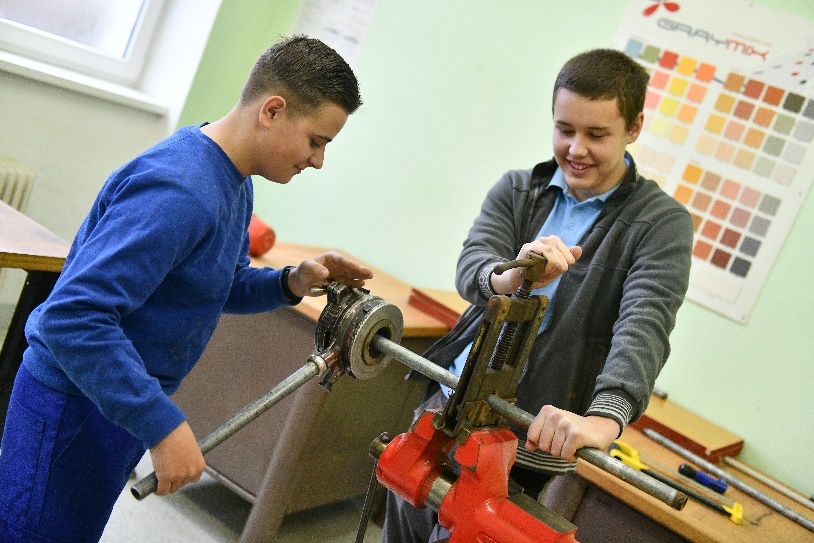 Strojný mechanik
Žiak nájde uplatnenie v strojárskej výrobe, v dopravných a stavebných firmách zameraných na výrobu, montáž a opravy strojov  a zariadení.
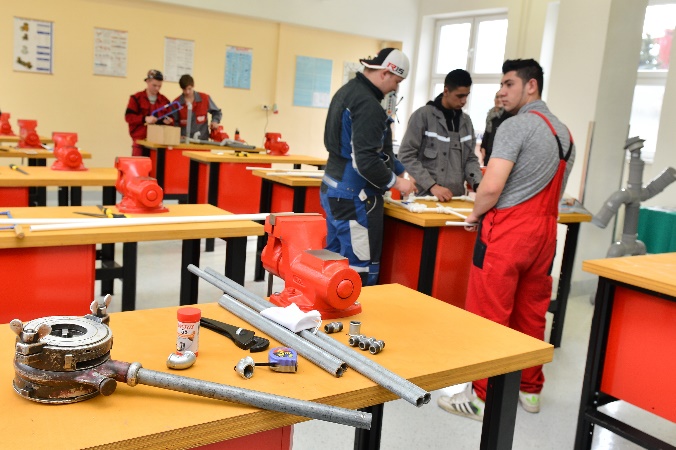 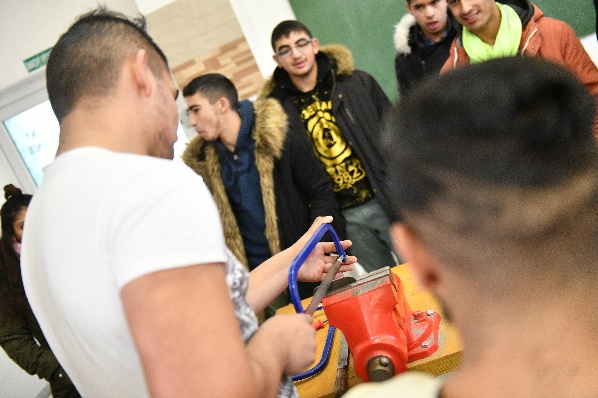 www.sos-garbiarska1-kk.sk
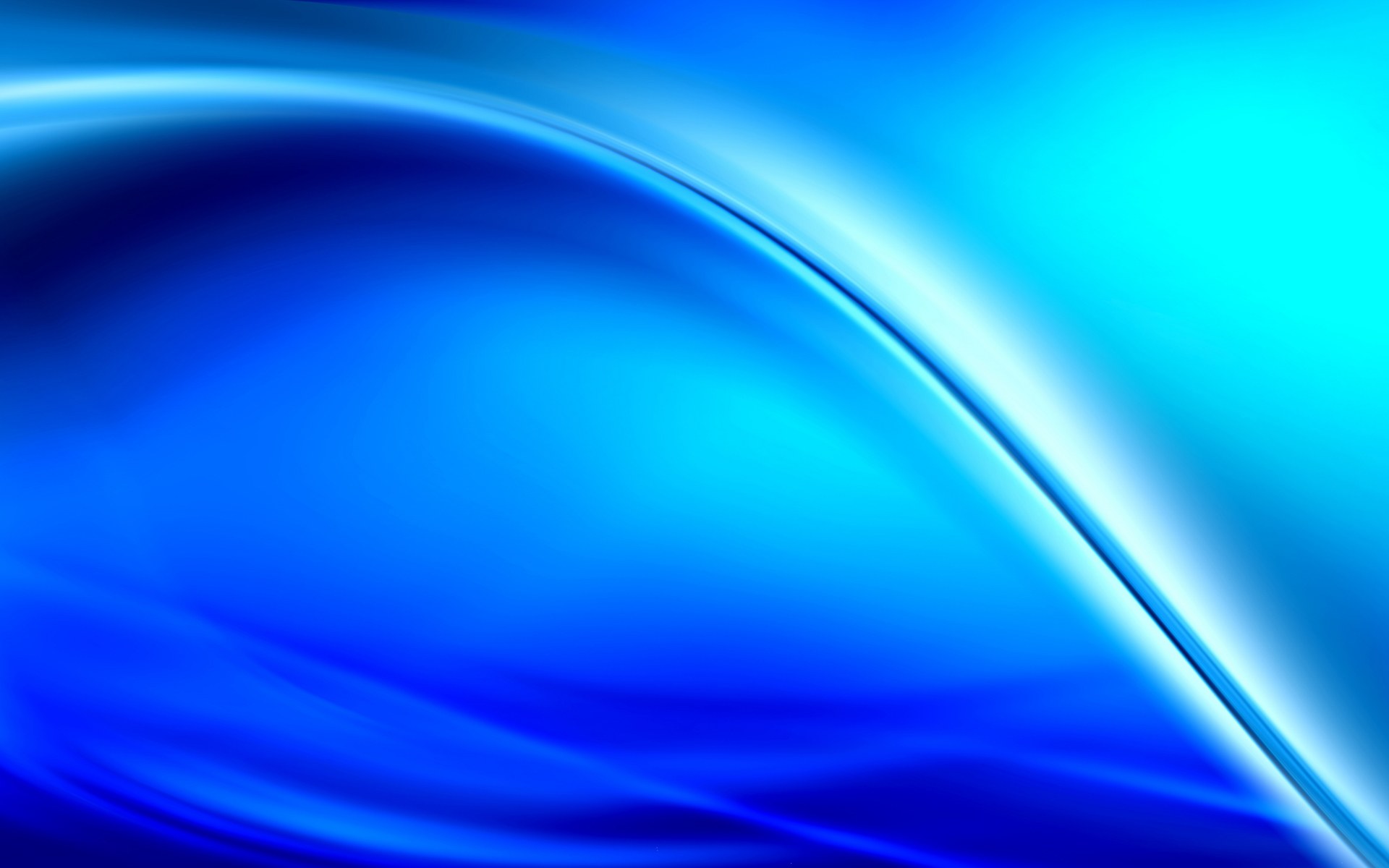 Stredná odborná škola, Garbiarska 1, Kežmarok
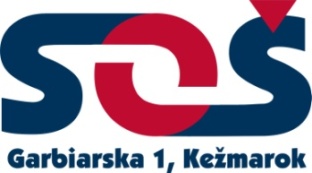 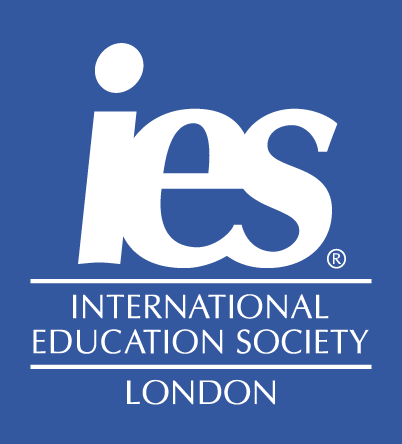 ...máme odbor aj pre Teba !
3-ročné učebné odbory:
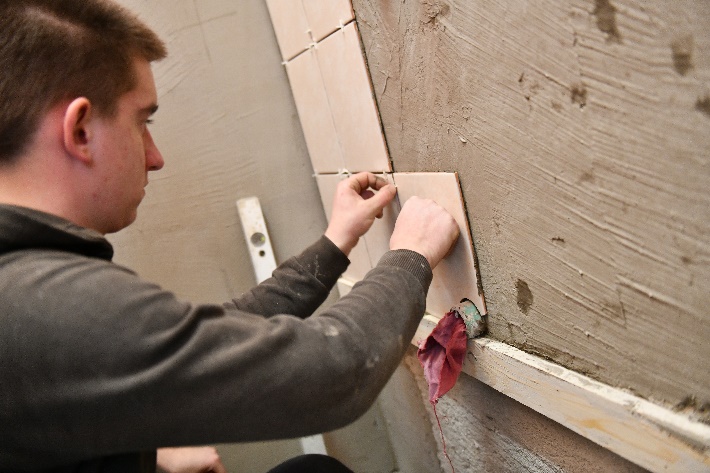 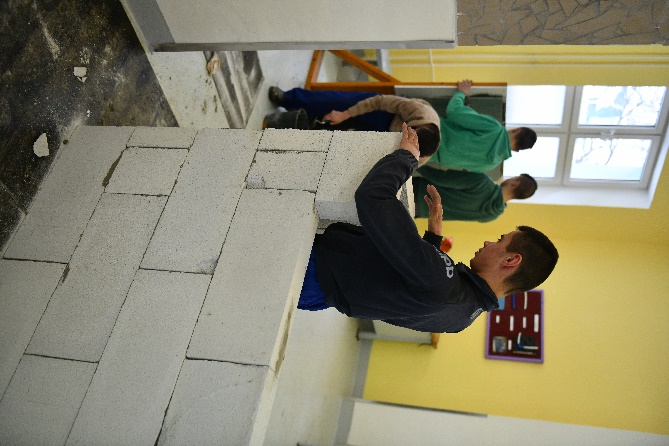 Murár
Žiak dokáže vykonávať stavebné činnosti:
murovať,
omietať,
betónovať,
ukladať obklady a dlažby,
rekonštruovať budovy.
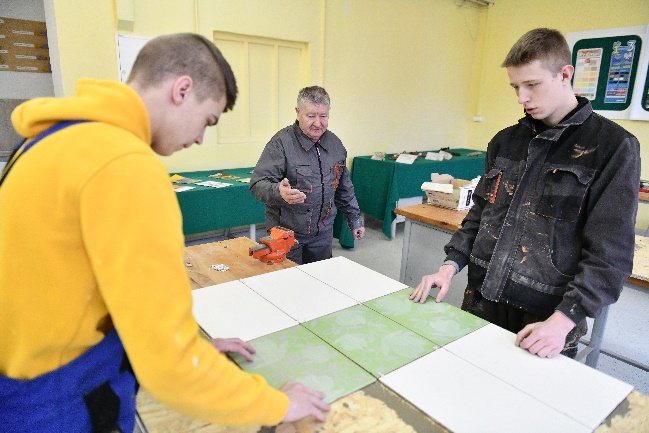 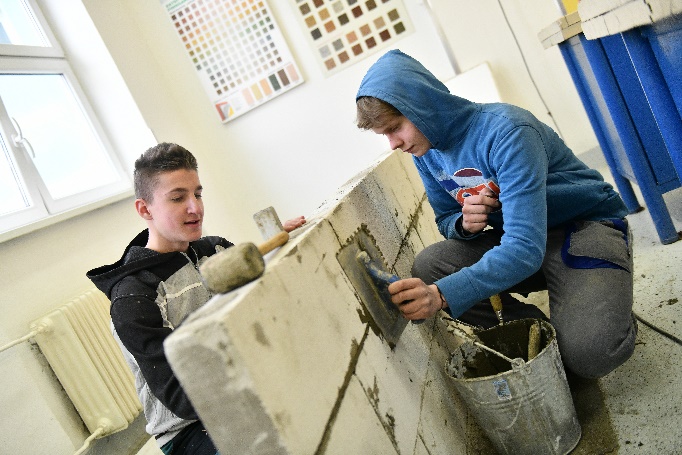 www.sos-garbiarska1-kk.sk
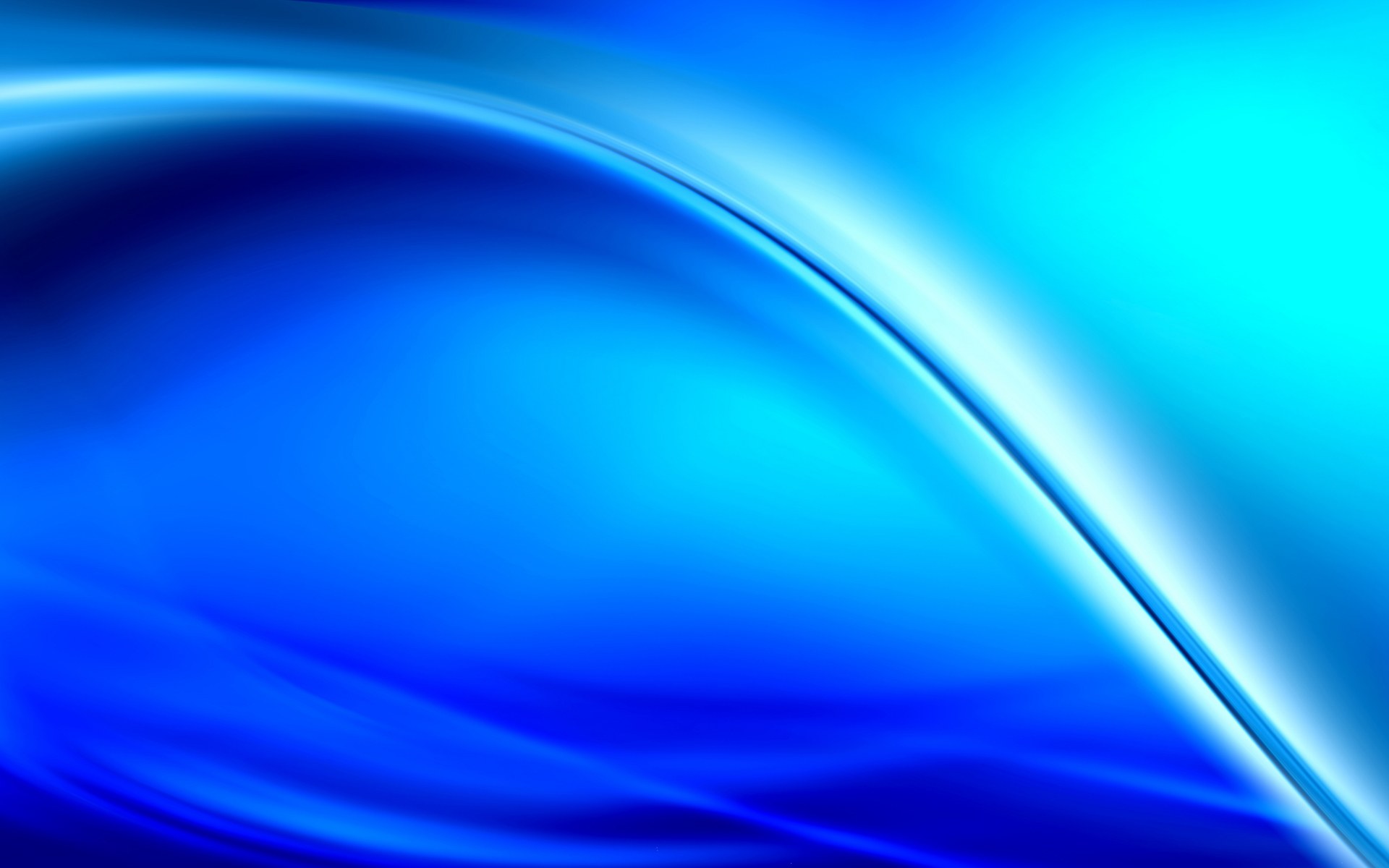 Stredná odborná škola, Garbiarska 1, Kežmarok
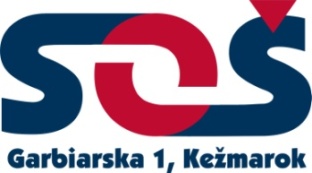 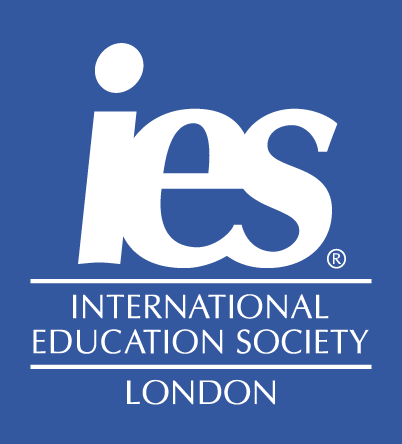 ...máme odbor aj pre Teba !
3-ročné učebné odbory:
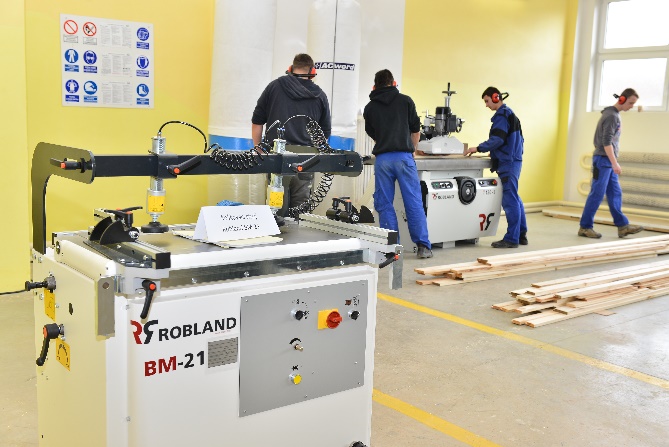 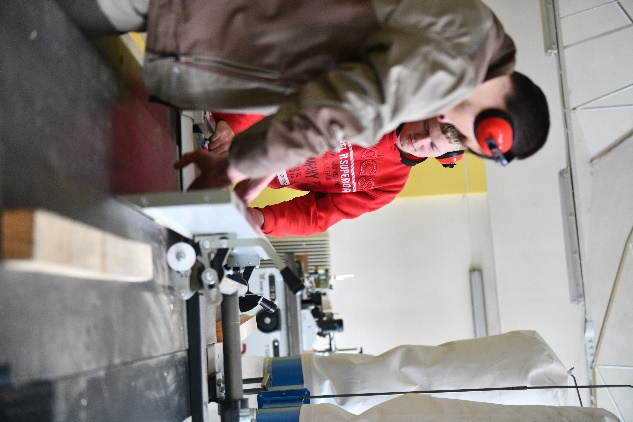 Stolár
Žiak sa naučí zhotoviť:
okná,
dvere,
rôzne druhy nábytkov s pomocou nových, moderných drevoobrábacích strojov.
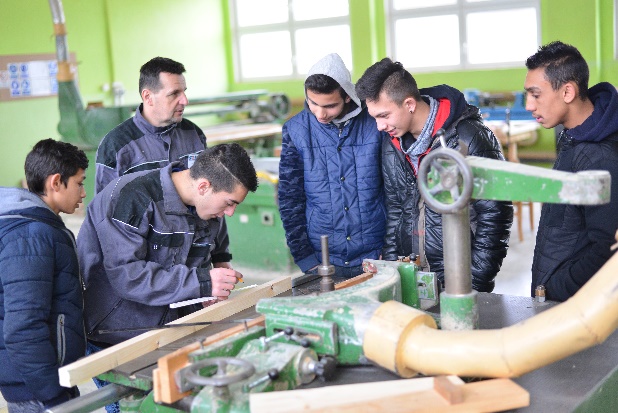 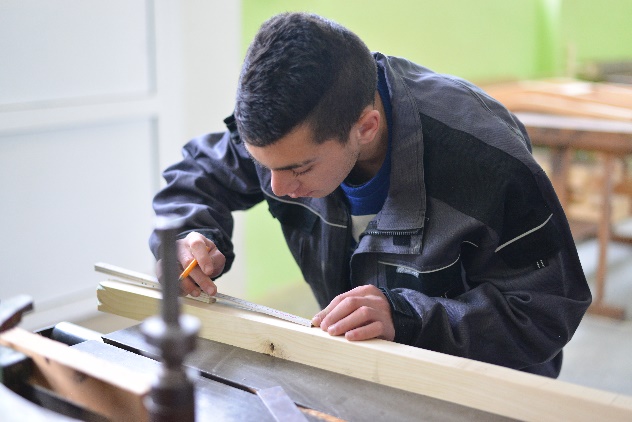 www.sos-garbiarska1-kk.sk
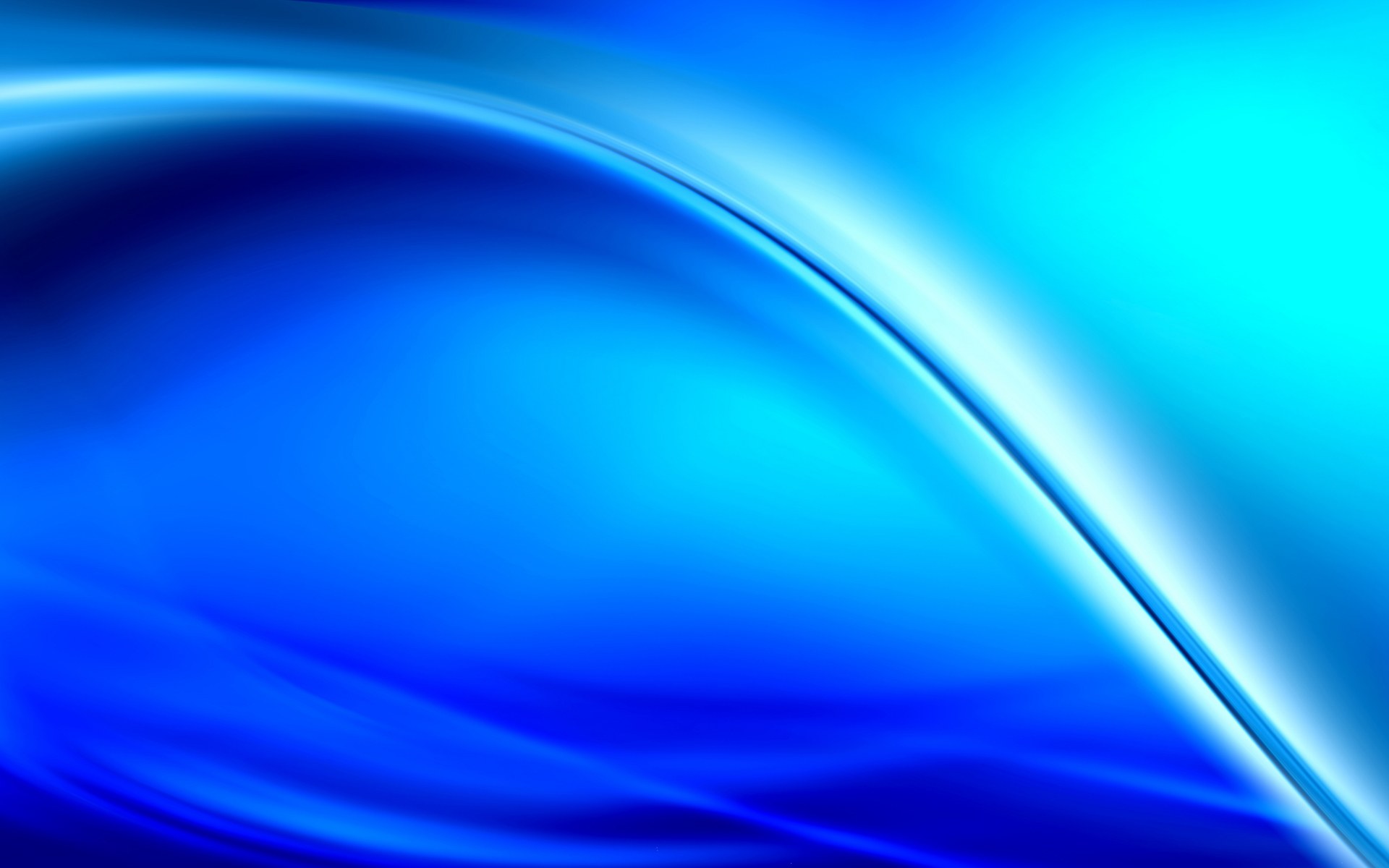 Stredná odborná škola, Garbiarska 1, Kežmarok
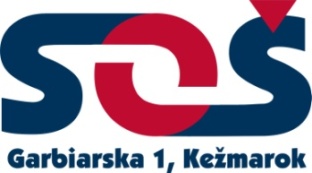 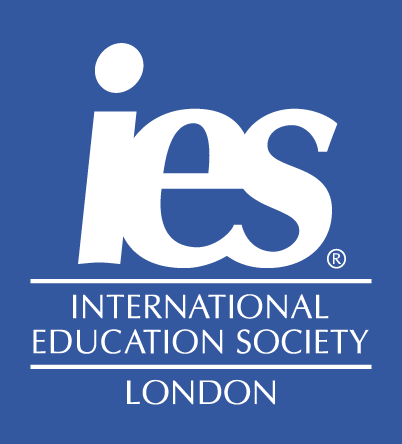 ...máme odbor aj pre Teba !
3-ročné učebné odbory:
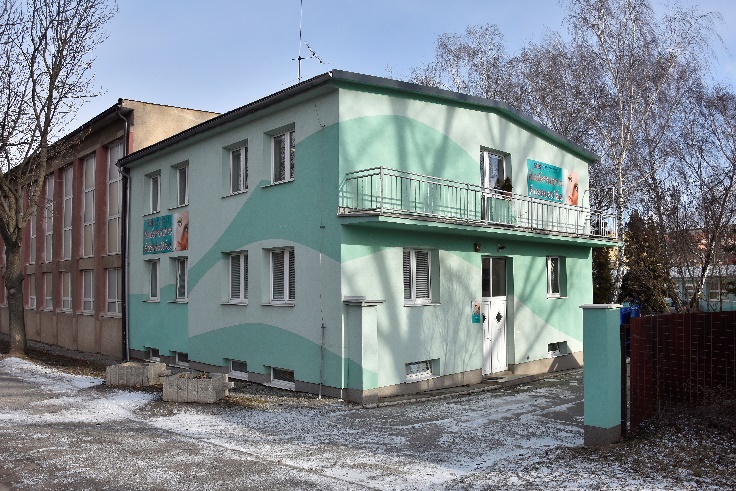 Kaderník
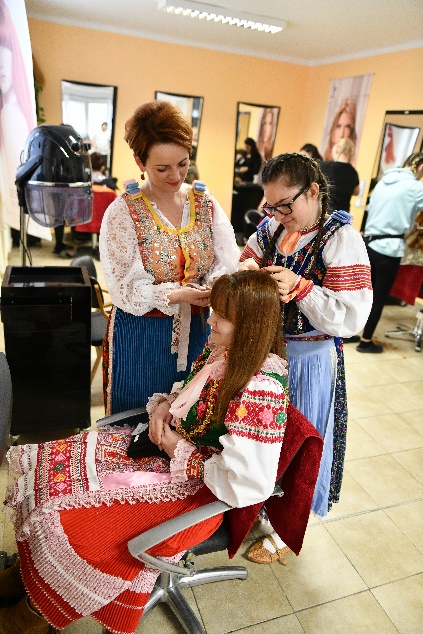 Žiak vie samostatne zhotoviť a upraviť dámsky, pánsky a spoločenský účes.
Nové techniky sa naučí v moderne vybavenom kaderníckom salóne.
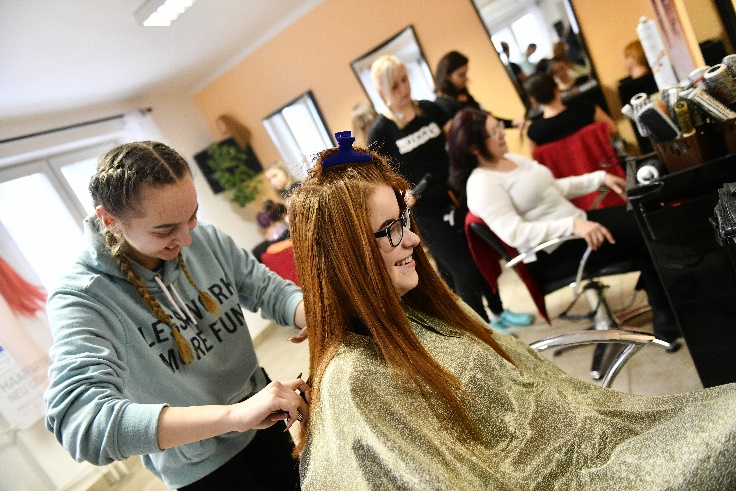 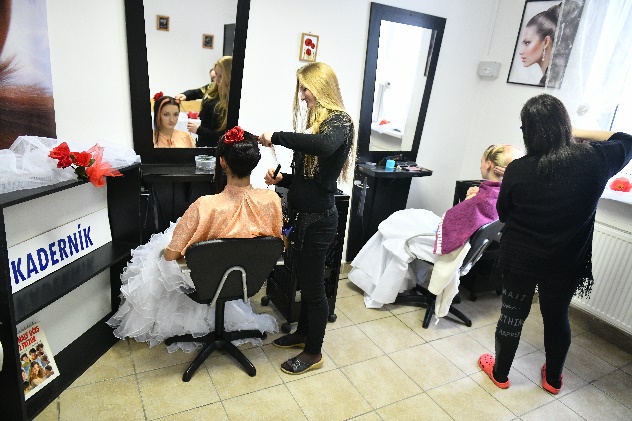 www.sos-garbiarska1-kk.sk
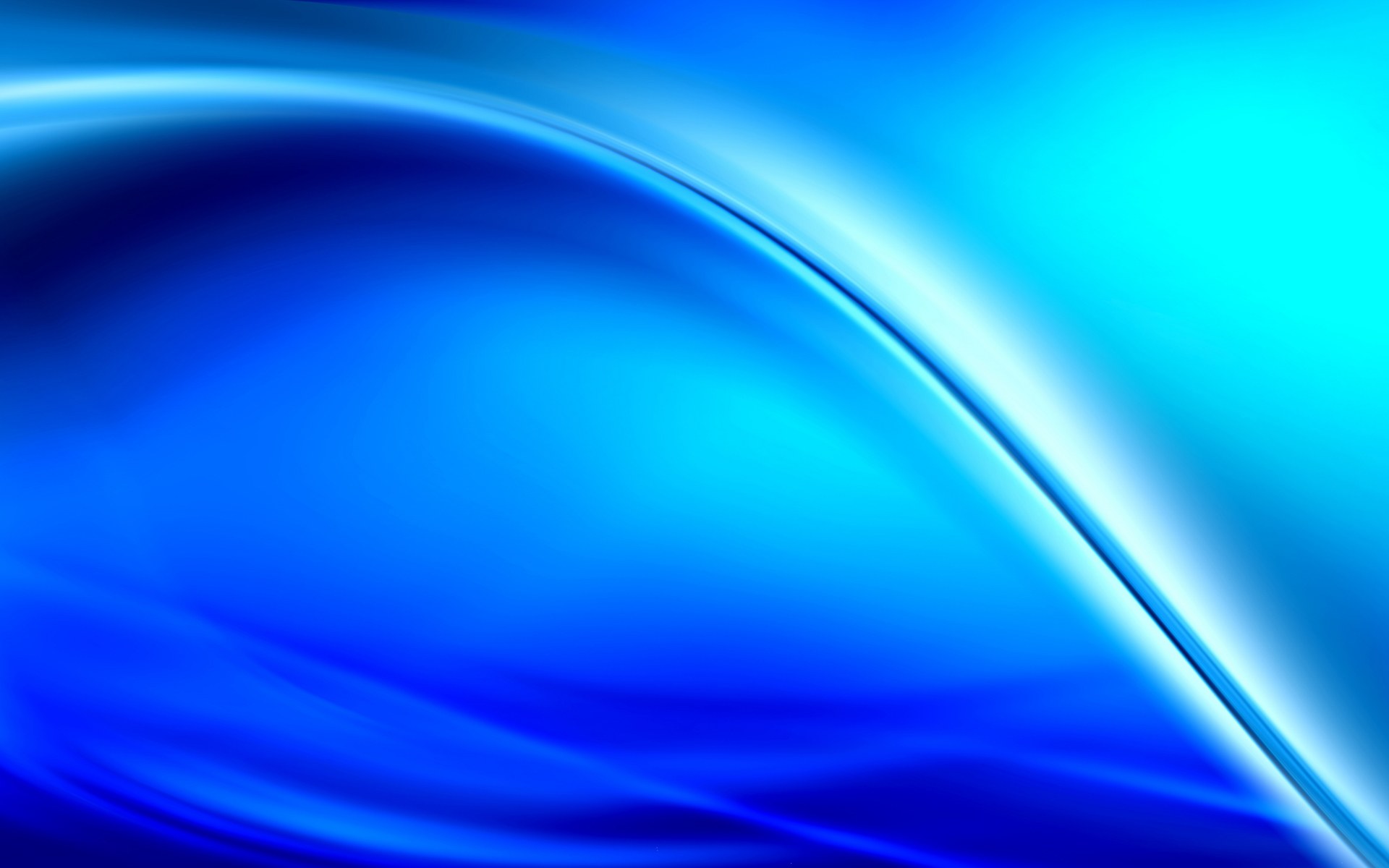 Stredná odborná škola, Garbiarska 1, Kežmarok
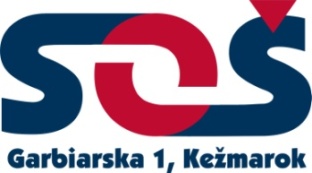 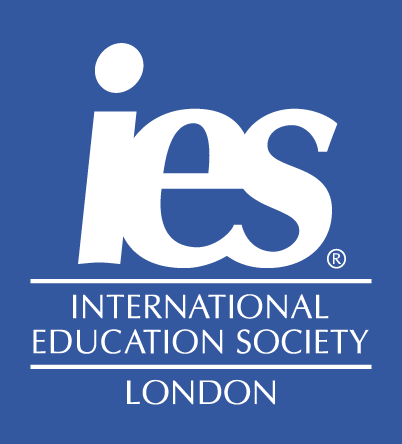 ...máme odbor aj pre Teba !
3-ročné učebné odbory:
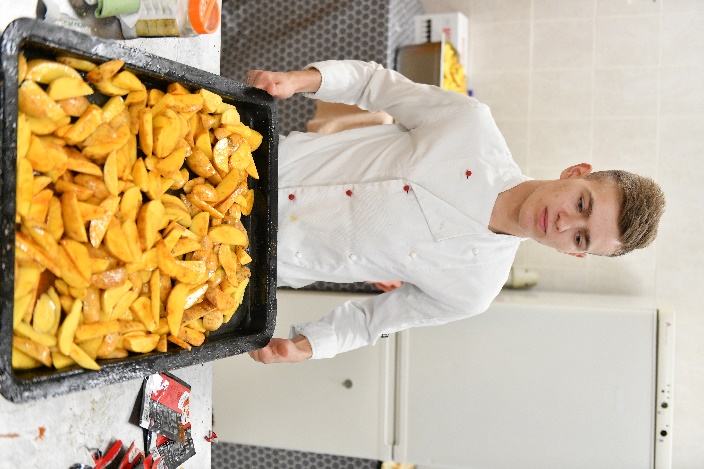 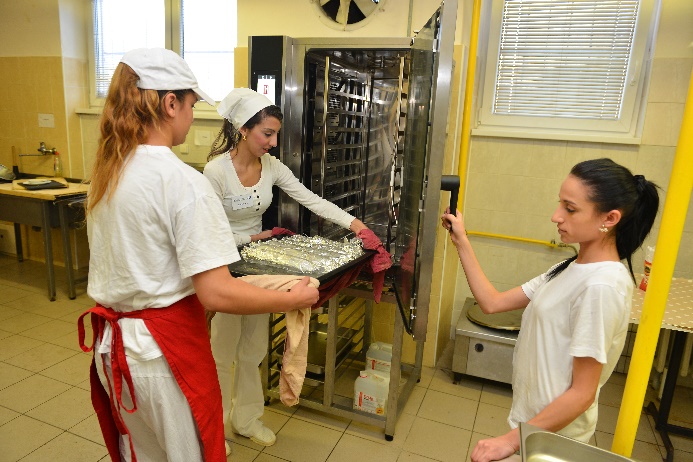 Kuchár
Žiak ovláda recepty bežných aj náročnejších jedál slovenskej a zahraničnej gastronómie.
Vie samostatne zhotoviť menu pre rôzne príležitosti.
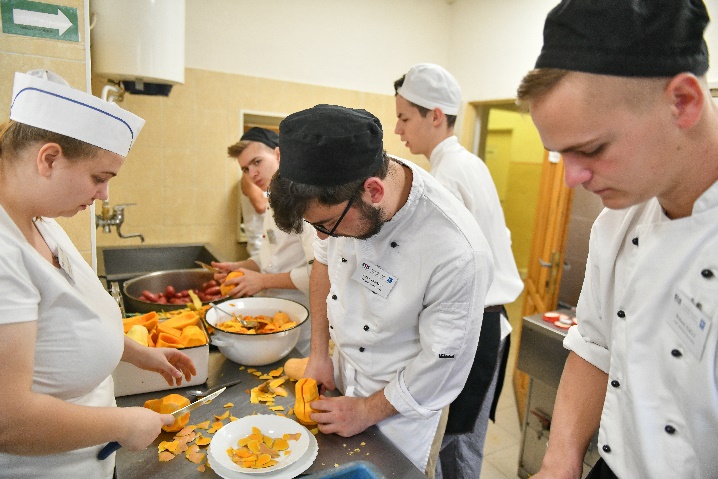 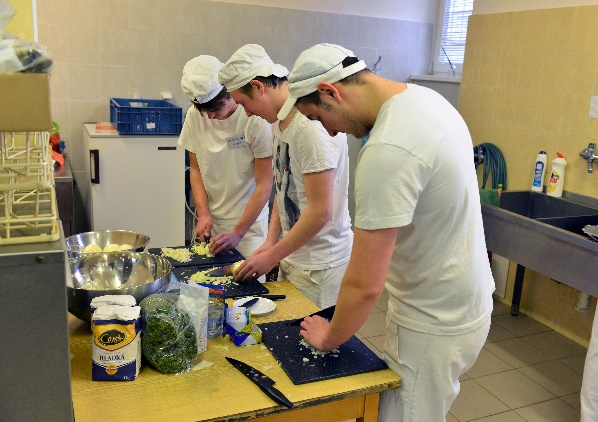 www.sos-garbiarska1-kk.sk
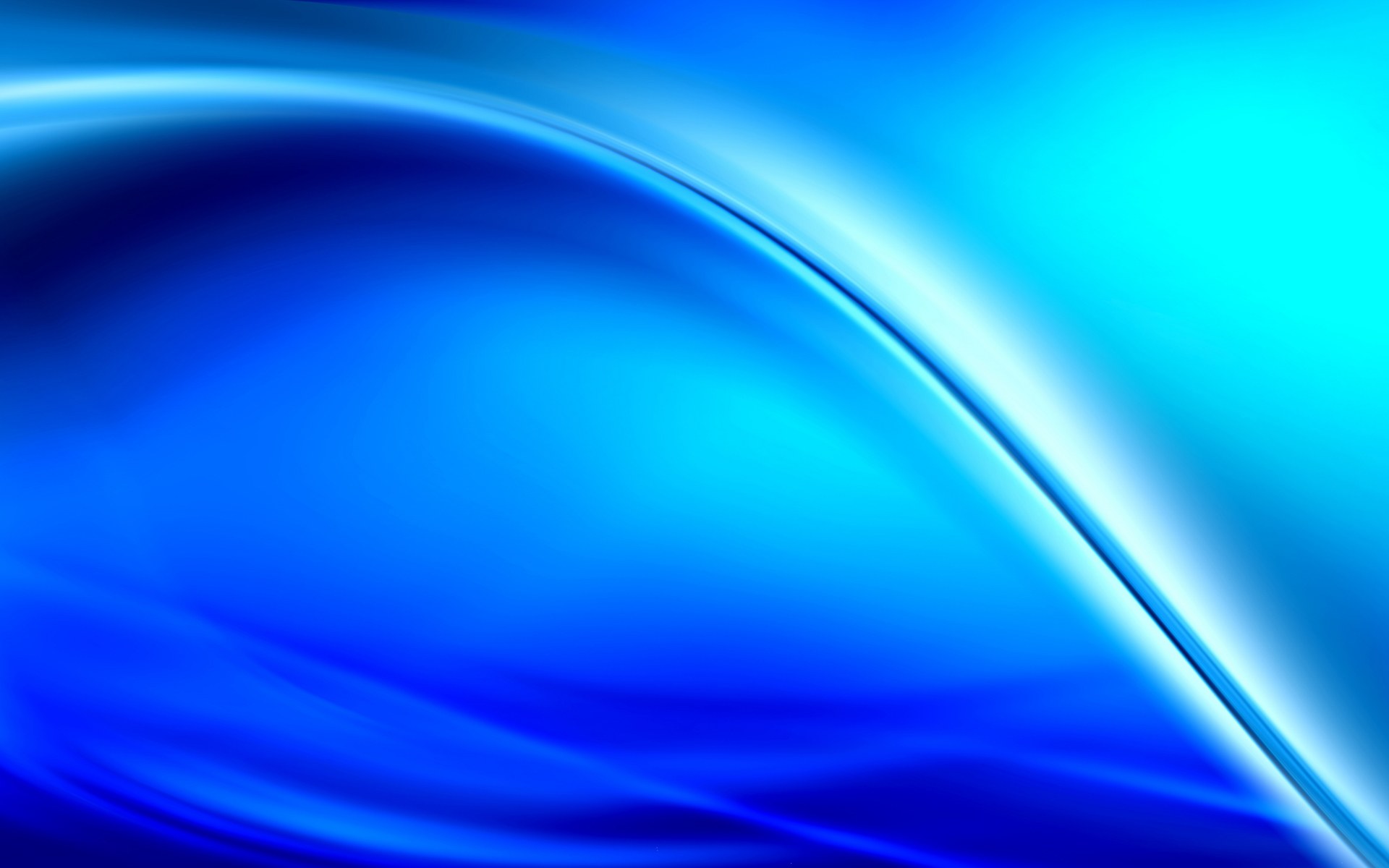 Stredná odborná škola, Garbiarska 1, Kežmarok
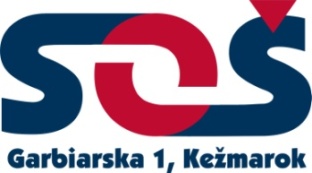 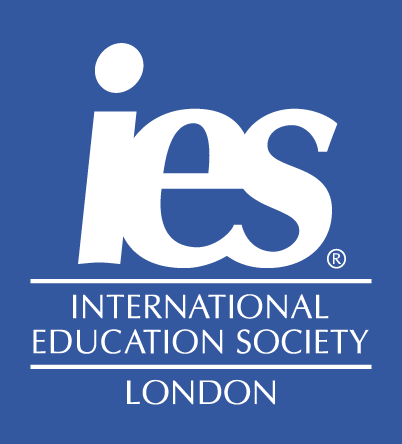 ...máme odbor aj pre Teba !
3-ročné učebné odbory:
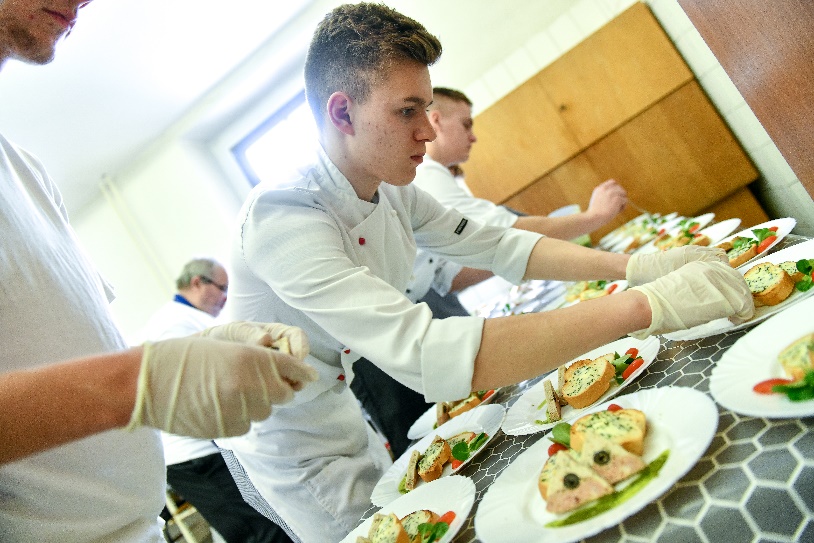 Čašník / Servírka
Žiak ovláda techniku obsluhy, pozná suroviny, nápoje a technológiu ich výroby.
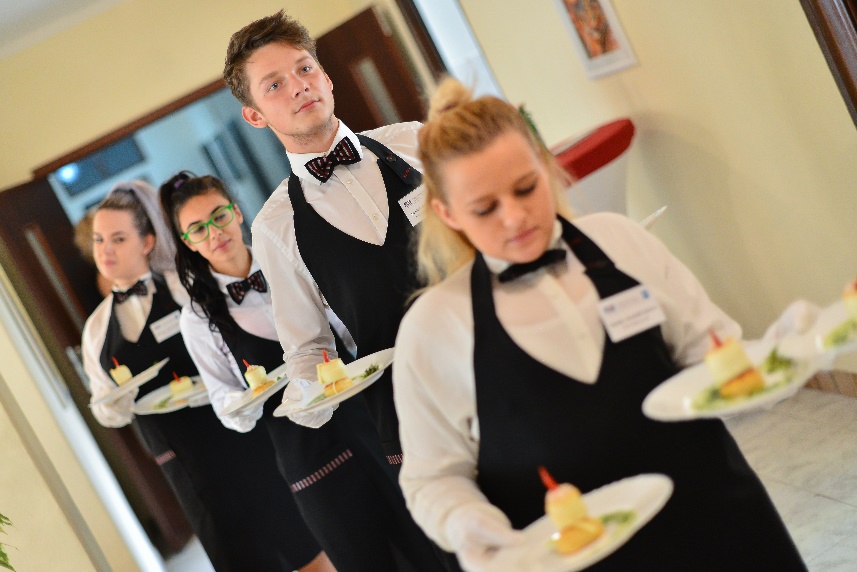 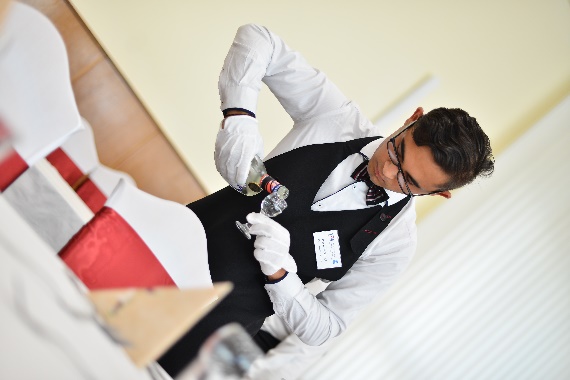 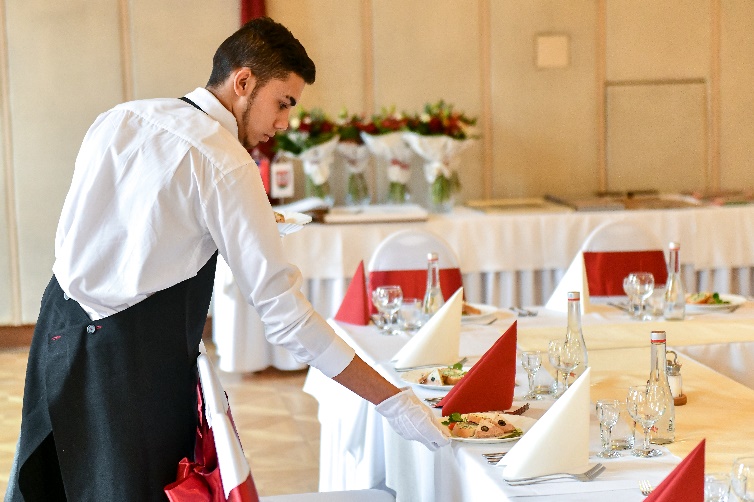 www.sos-garbiarska1-kk.sk
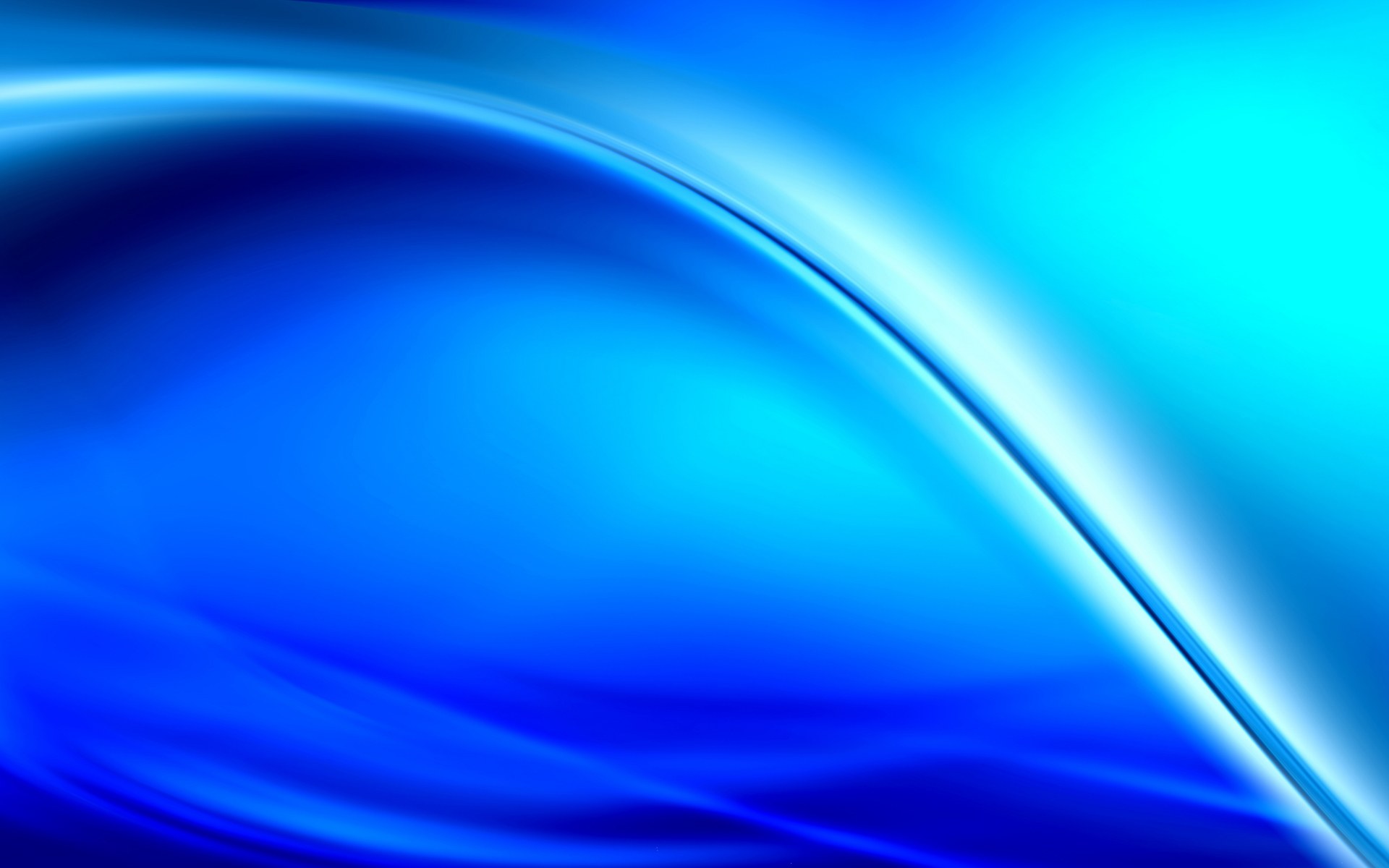 Stredná odborná škola, Garbiarska 1, Kežmarok
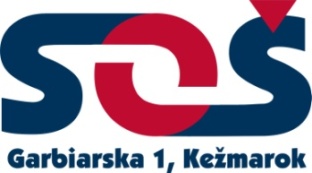 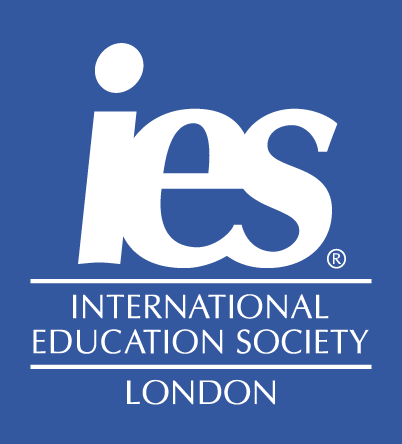 ...máme odbor aj pre Teba !
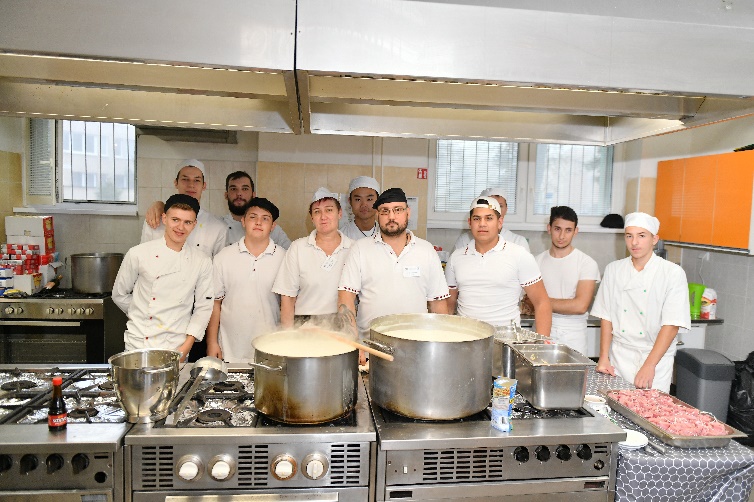 3-ročné učebné odbory:
Hostinský / hostinská
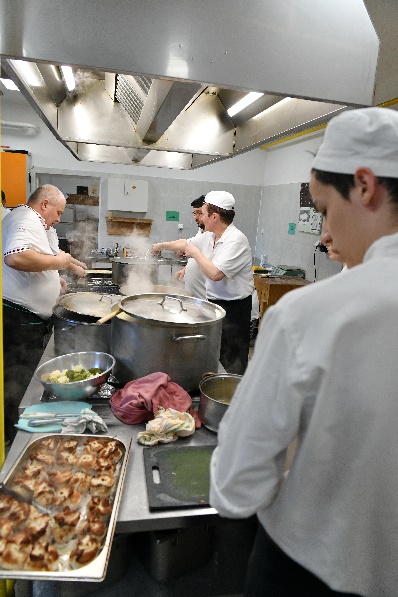 Žiak ovláda technológiu prípravy bežného sortimentu jedál teplej a studenej kuchyne. 
Pozná princípy stolovania a dokáže pripraviť prestieranie na rôzne príležitosti.
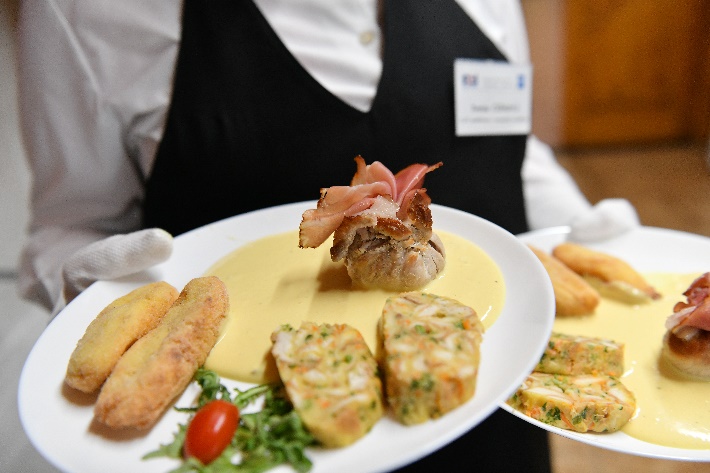 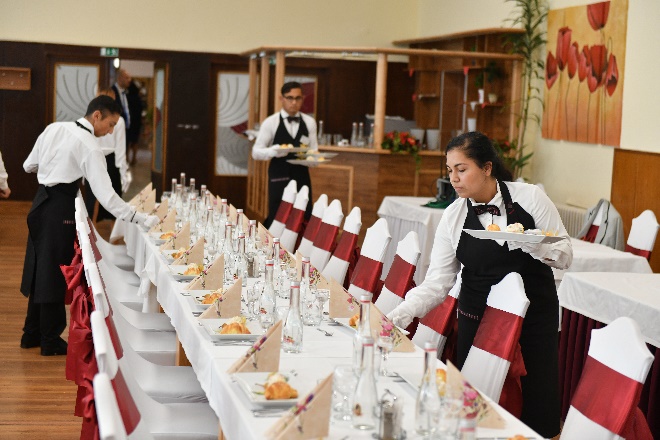 www.sos-garbiarska1-kk.sk
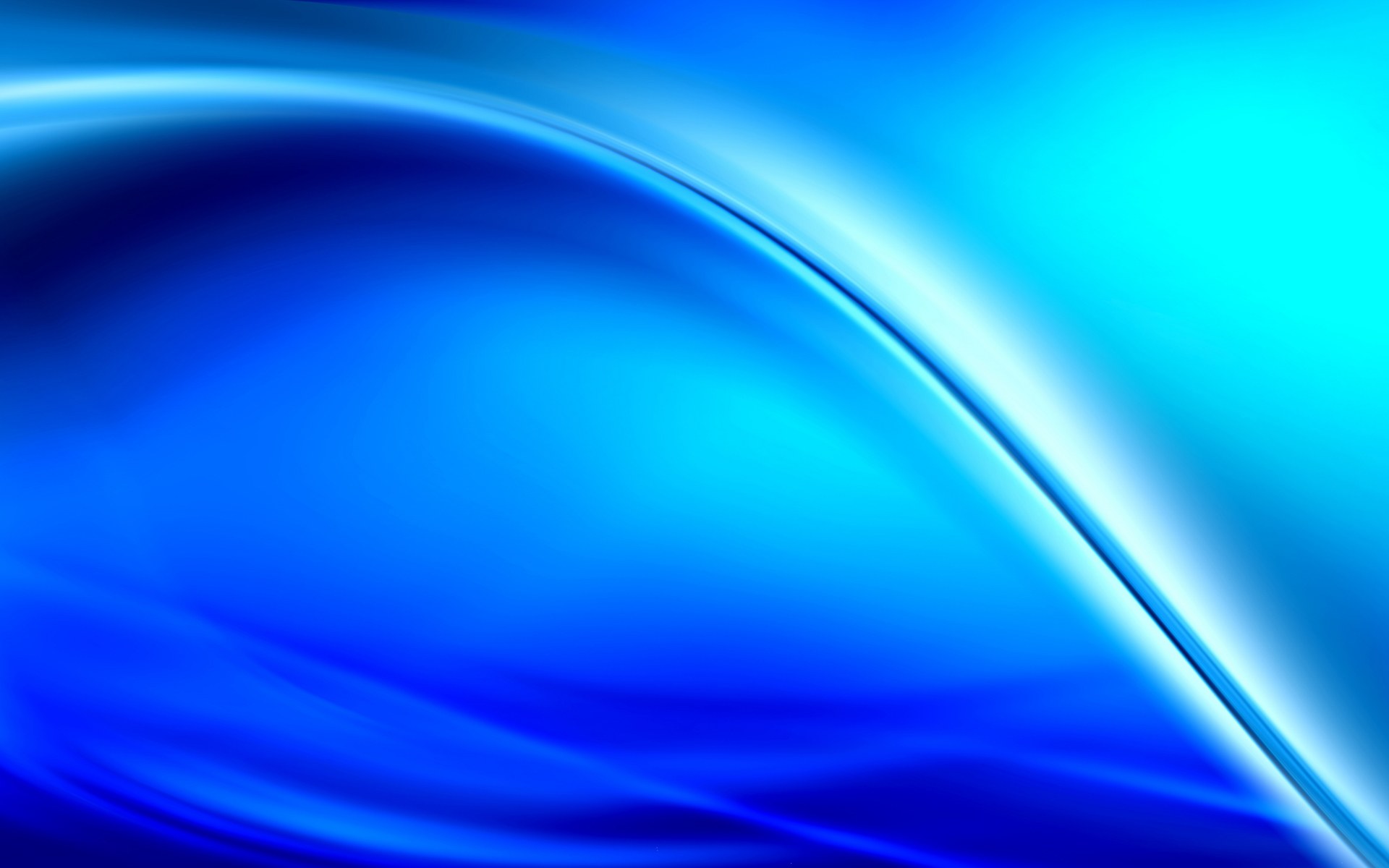 Stredná odborná škola, Garbiarska 1, Kežmarok
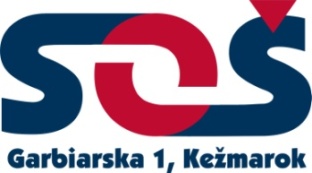 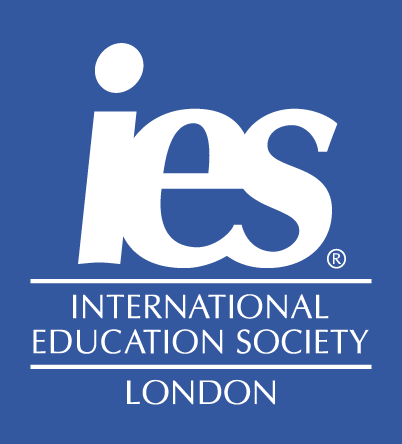 ...máme odbor aj pre Teba !
2-ročné nadstavbové odbory:
Po úspešnom ukončení učebného odboru
môžu žiaci získať maturitu v týchto odboroch:
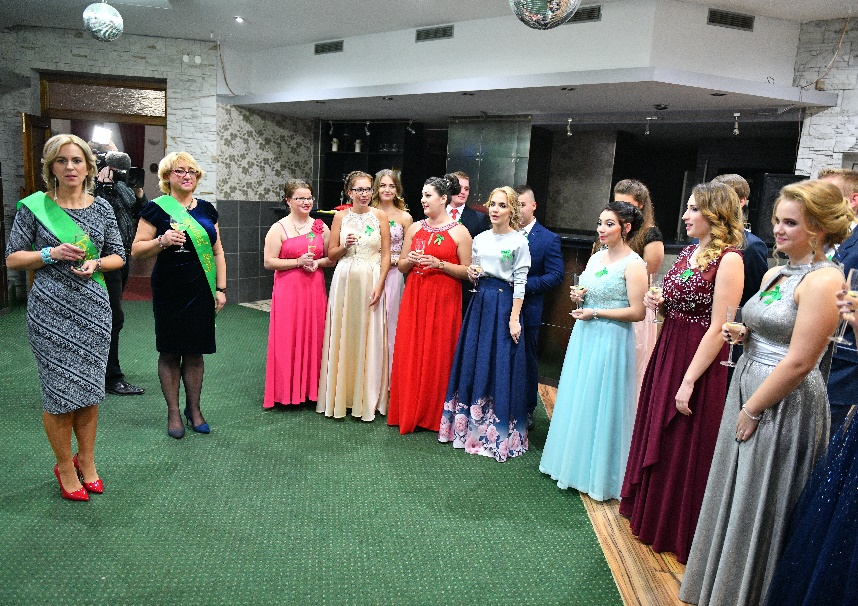 - spoločné stravovanie
- podnikanie v remeslách a službách
www.sos-garbiarska1-kk.sk
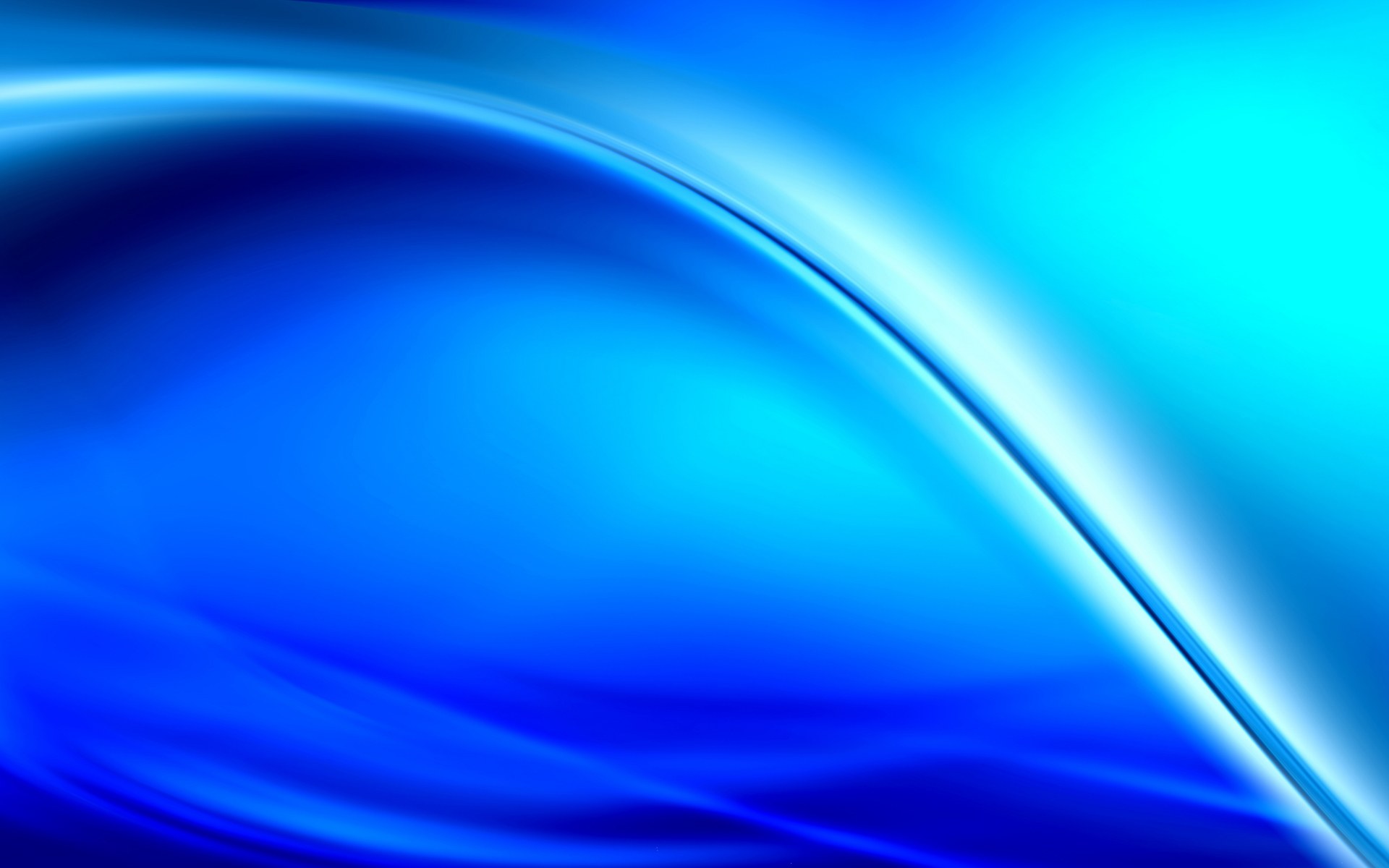 Stredná odborná škola, Garbiarska 1, Kežmarok
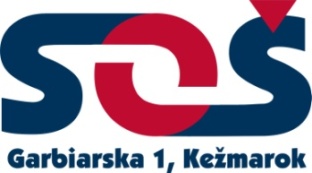 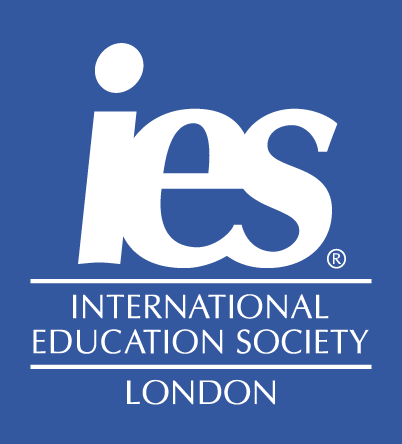 ...máme odbor aj pre Teba !
4-ročné študijné odbory:
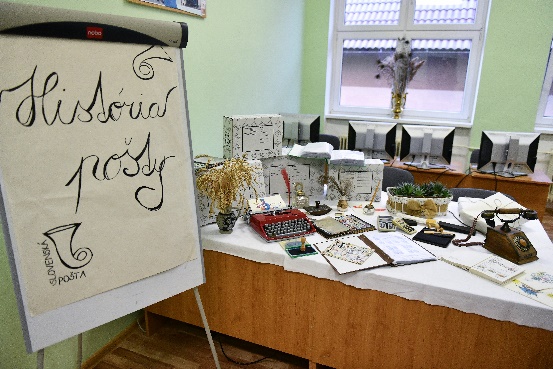 Klientsky manažér pošty
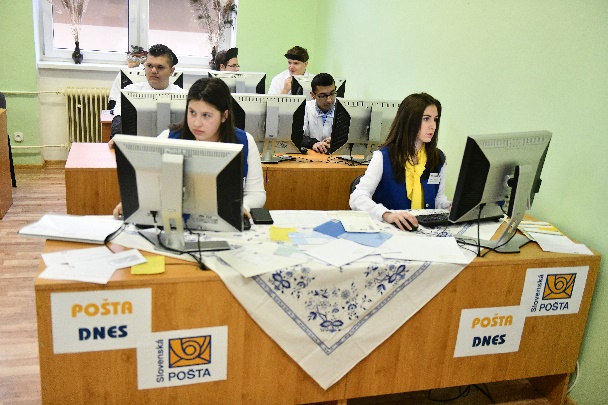 Žiak má široké uplatnenie v:
poštách, 
bankách,
manažérskych pozíciách.
Praktické zručnosti získavajú počas štúdia v poštách a bankách.

Podľa prieskumu je to momentálne najžiadanejší odbor na trhu práce.
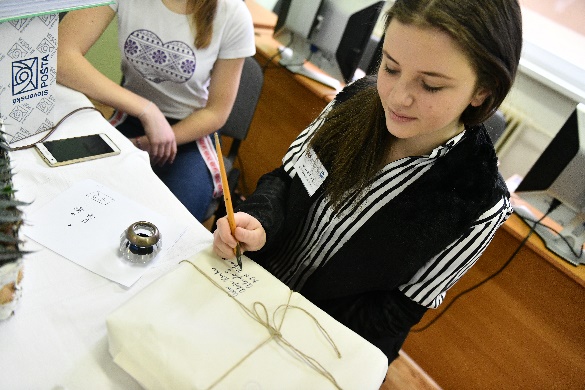 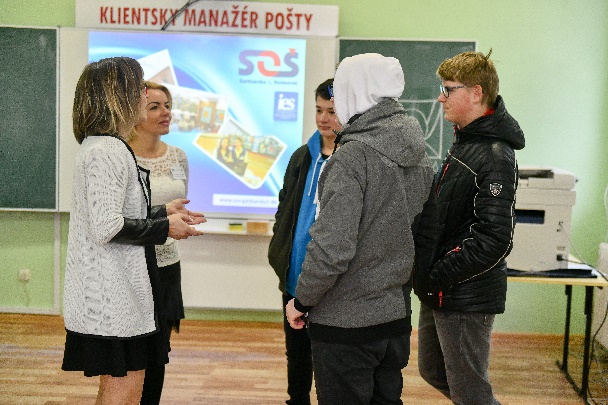 www.sos-garbiarska1-kk.sk
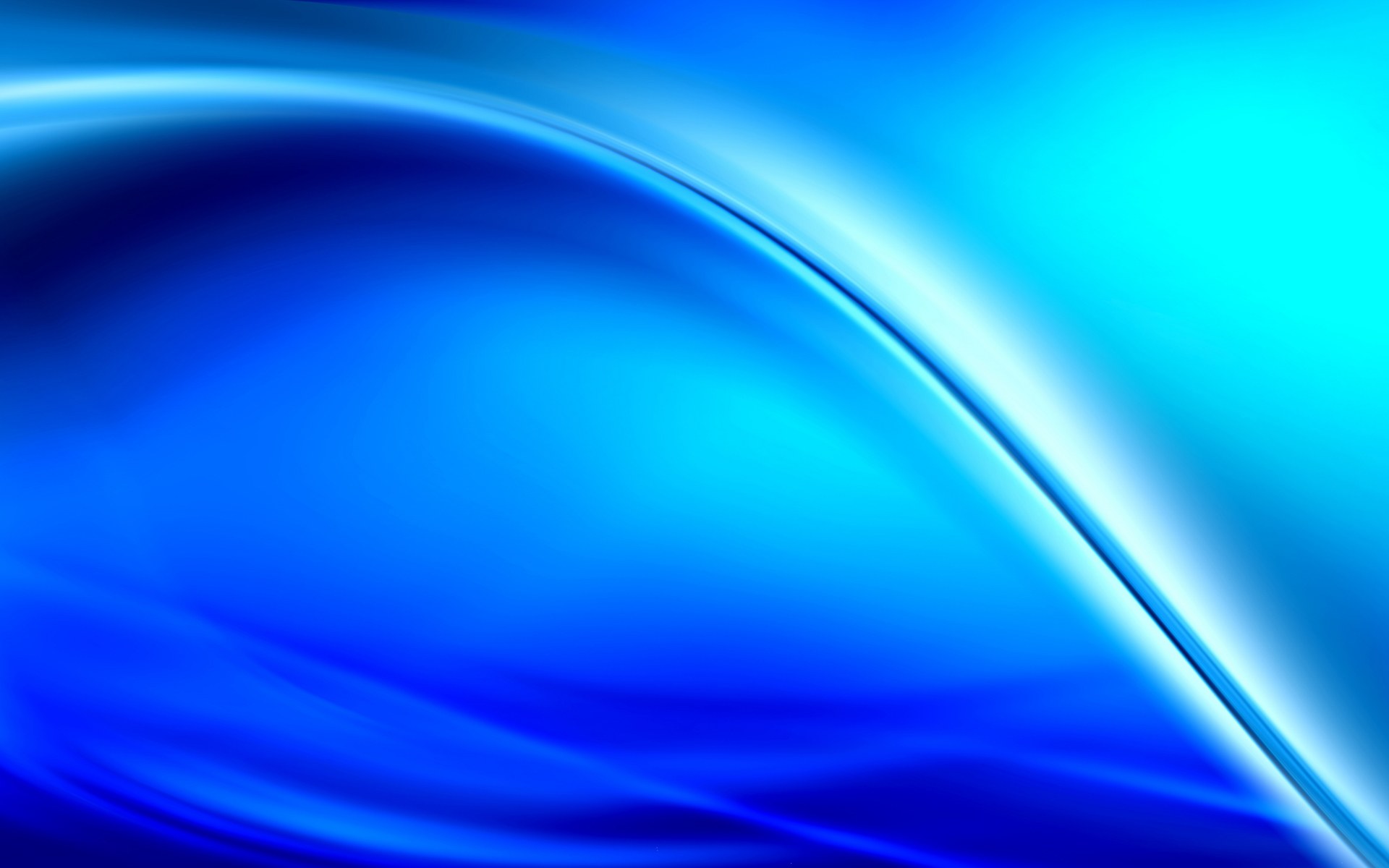 Stredná odborná škola, Garbiarska 1, Kežmarok
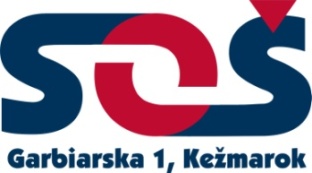 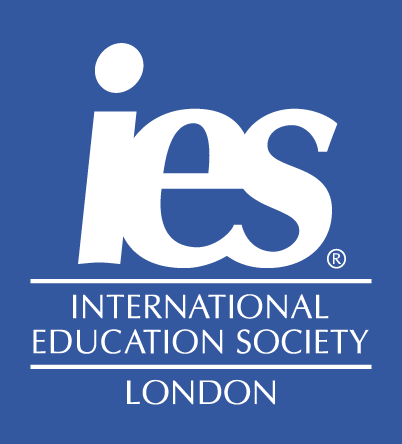 ...máme odbor aj pre Teba !
4-ročné študijné odbory:
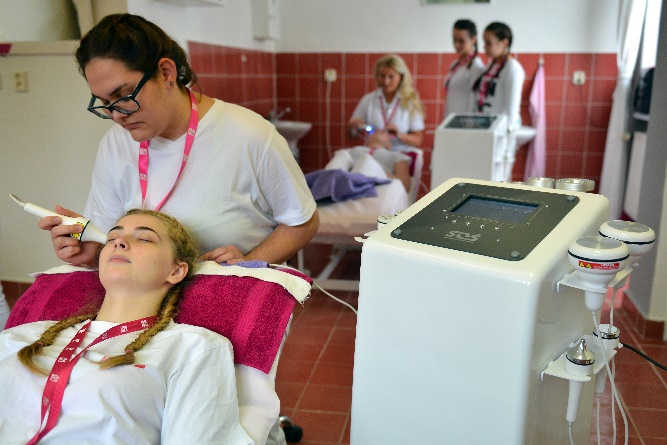 Kozmetik
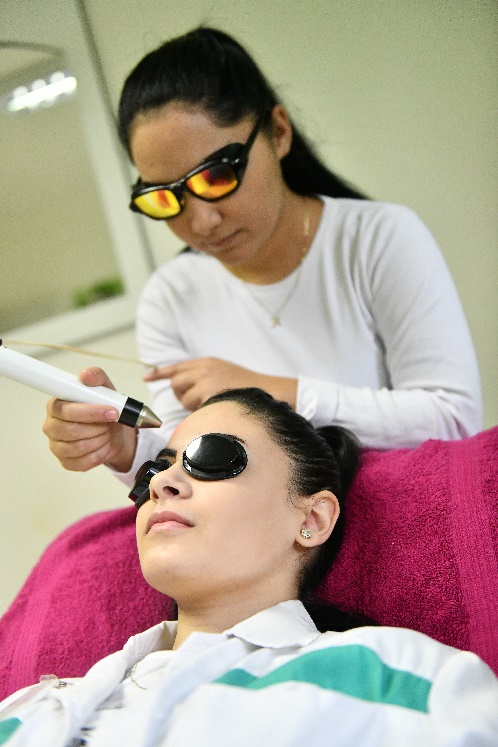 Žiačka vie správne poradiť, ošetriť a upraviť pleť.

Nalíči pre každú príležitosť a zvládne aj nechtový dizajn.
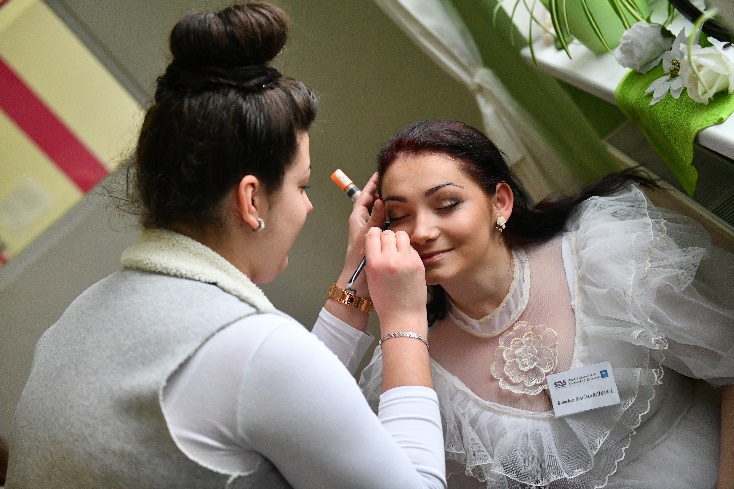 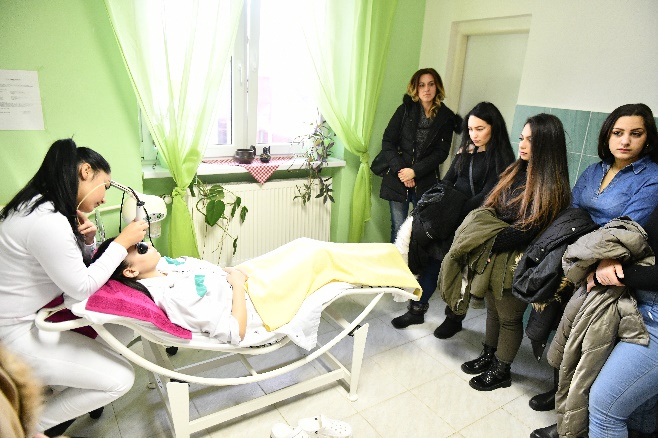 www.sos-garbiarska1-kk.sk
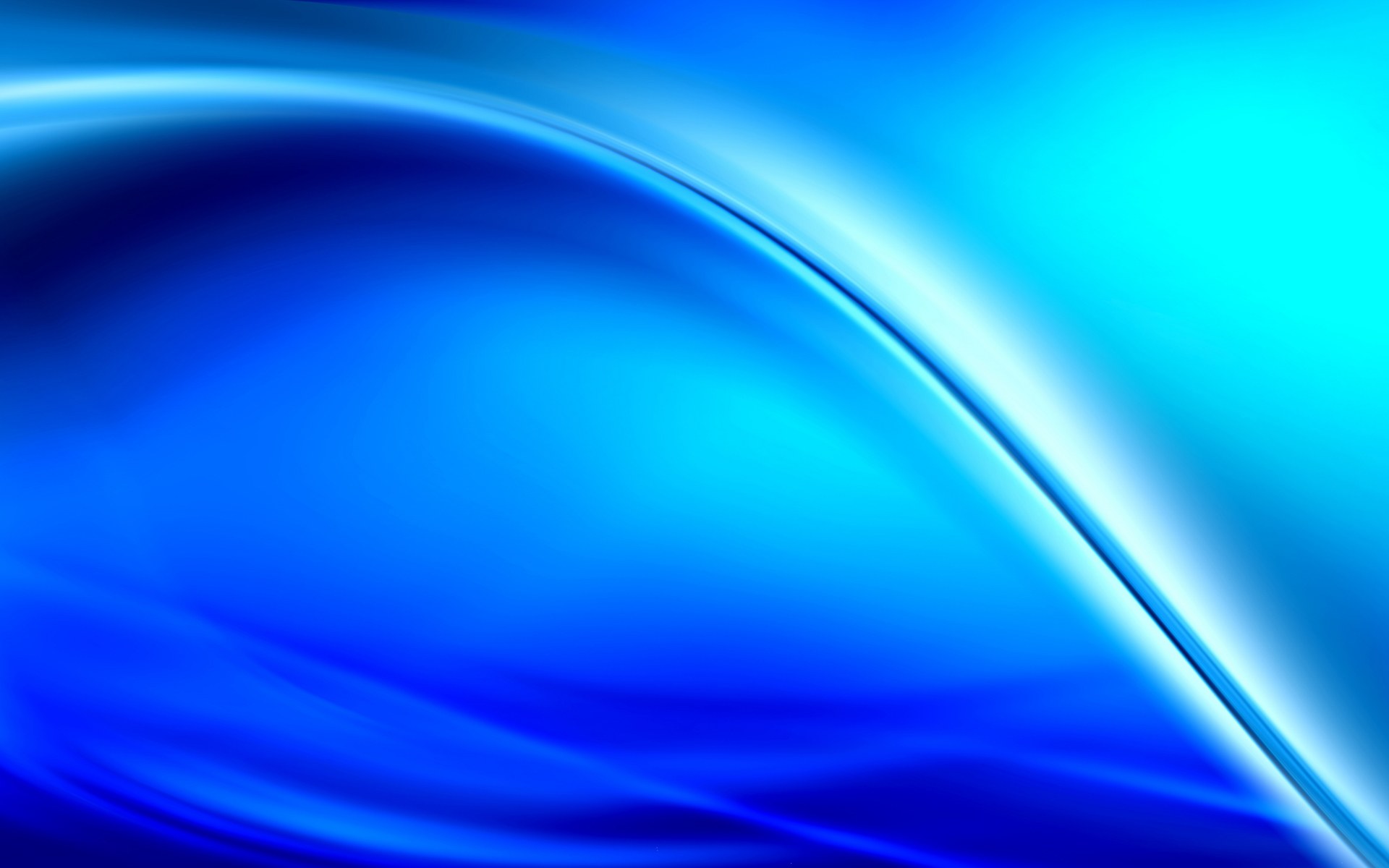 Stredná odborná škola, Garbiarska 1, Kežmarok
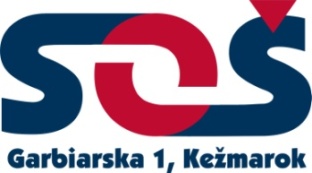 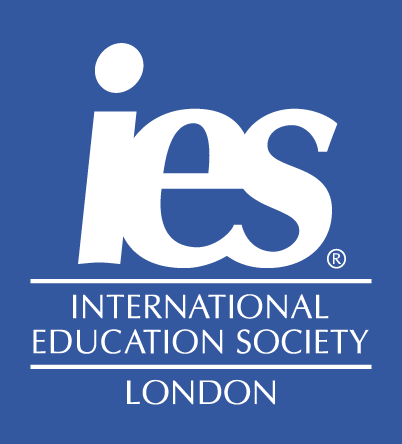 ...máme odbor aj pre Teba !
4-ročné študijné odbory:
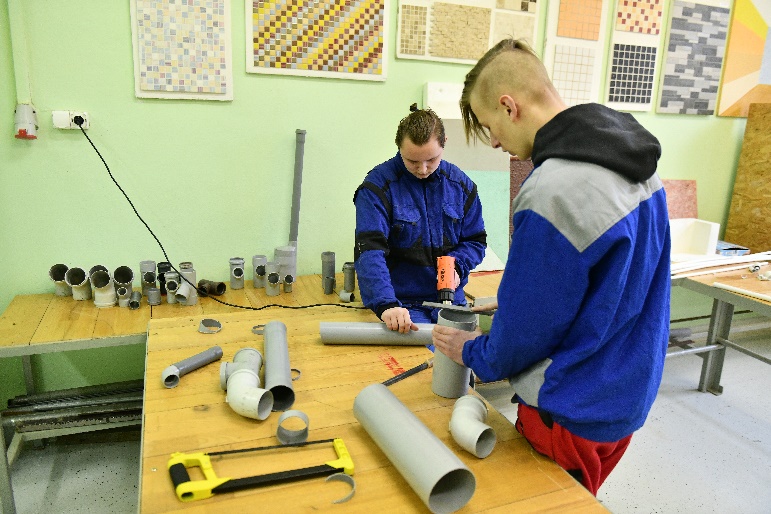 Mechanik 
stavebnoinštalačných 
zariadení
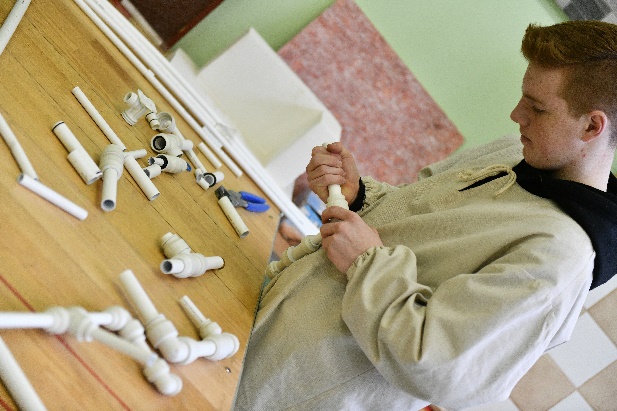 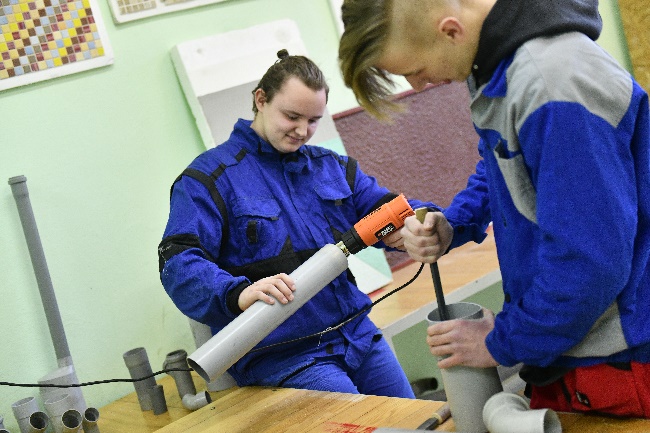 Žiak pracuje s modernými stavebnými materiálmi.
Navrhuje a zhotoví rozvody:
plynu,
vykurovania, 
vody, 
kanalizácie.
Praktické zručnosti získava aj v inštalatérskych firmách.
www.sos-garbiarska1-kk.sk
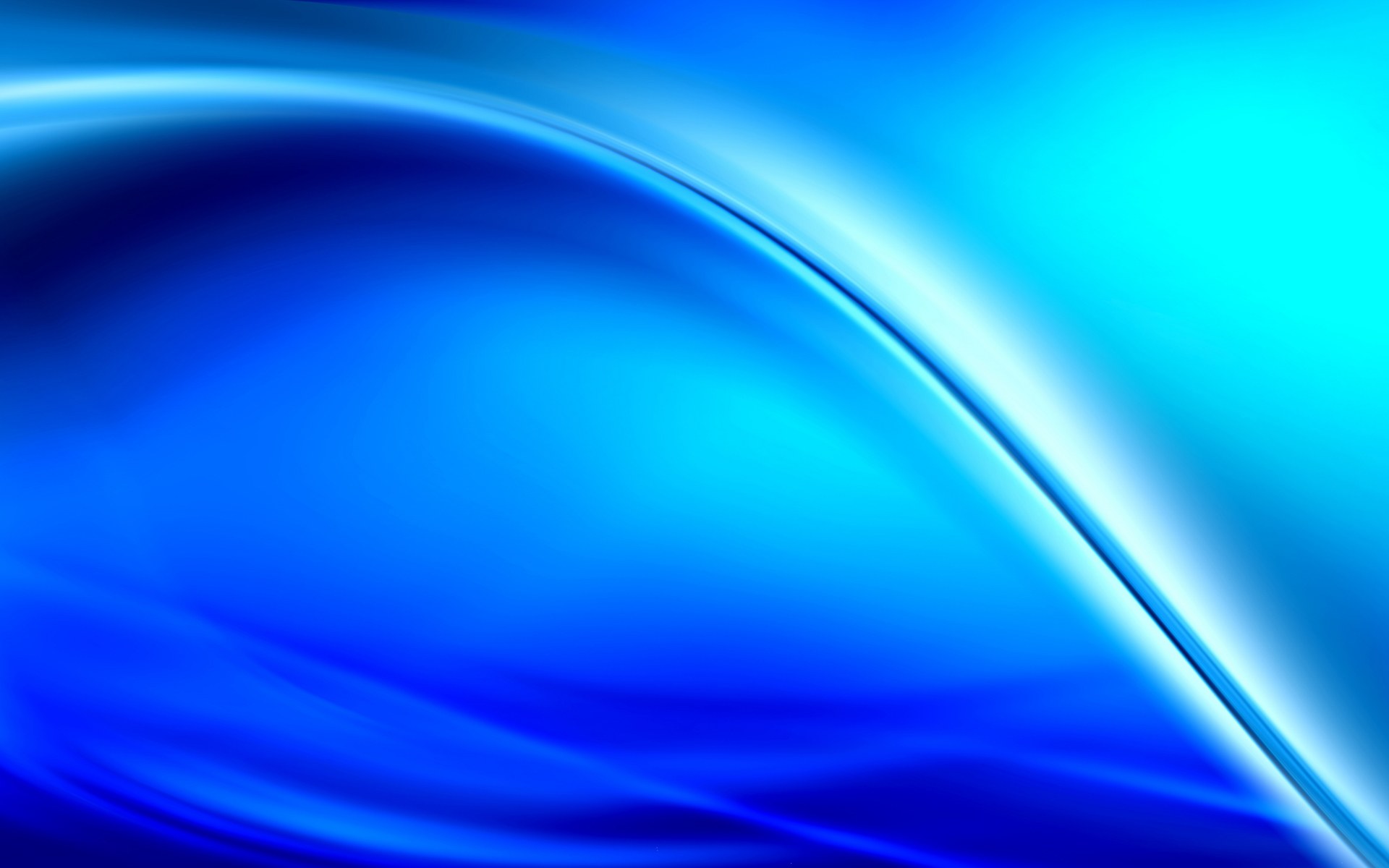 Stredná odborná škola, Garbiarska 1, Kežmarok
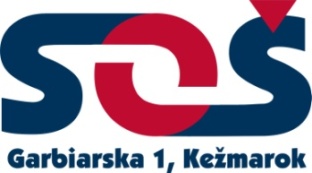 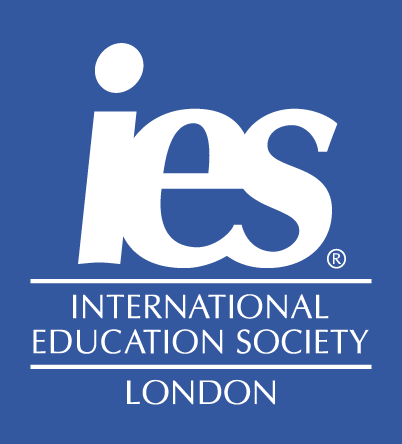 ...máme odbor aj pre Teba !
2-ročné učebné odbory:
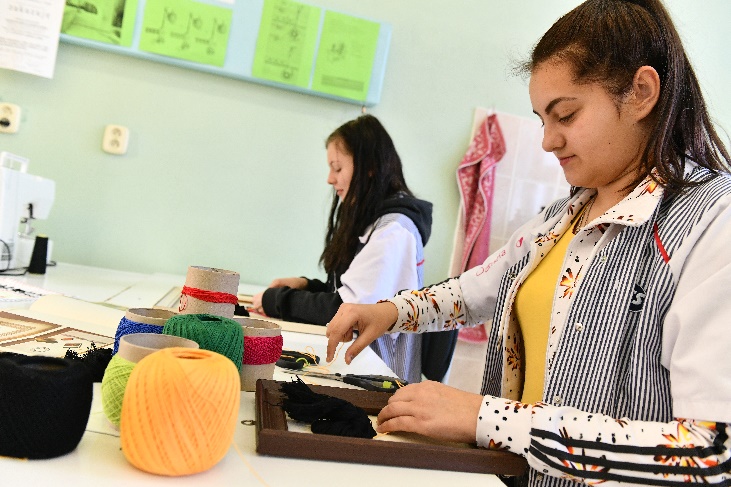 Výroba konfekcie
Žiačka vie zhotoviť konfekciu.
Zvládne upraviť rôzne druhy odevov.
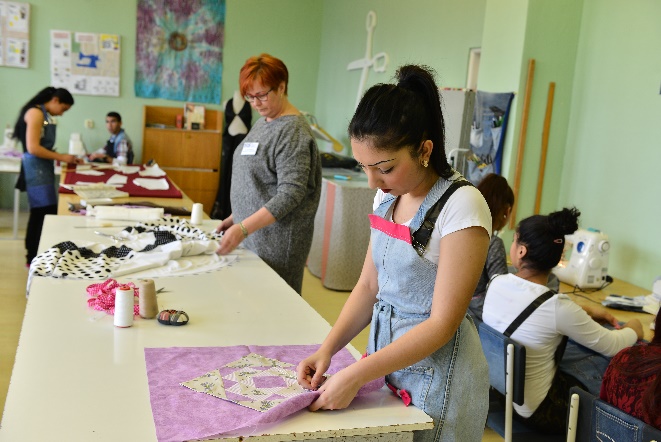 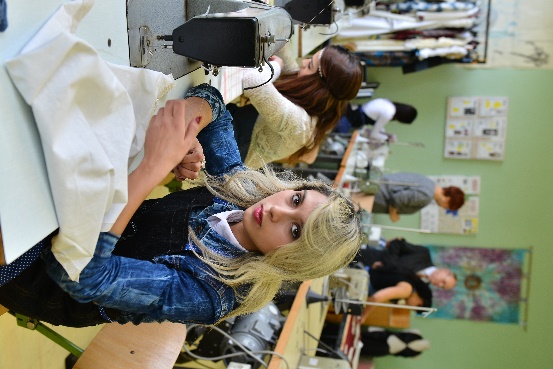 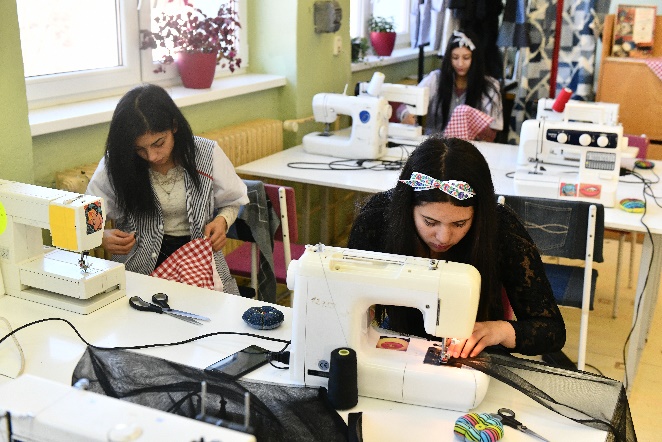 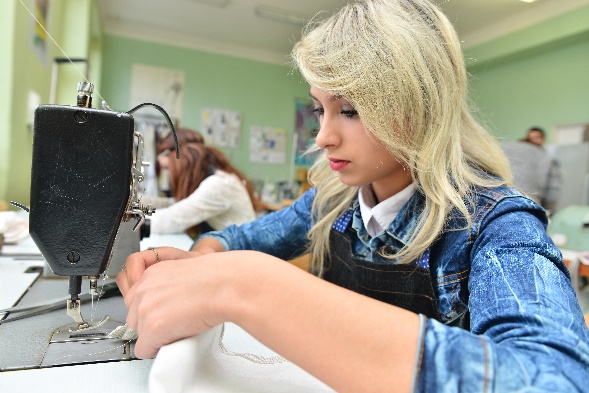 www.sos-garbiarska1-kk.sk
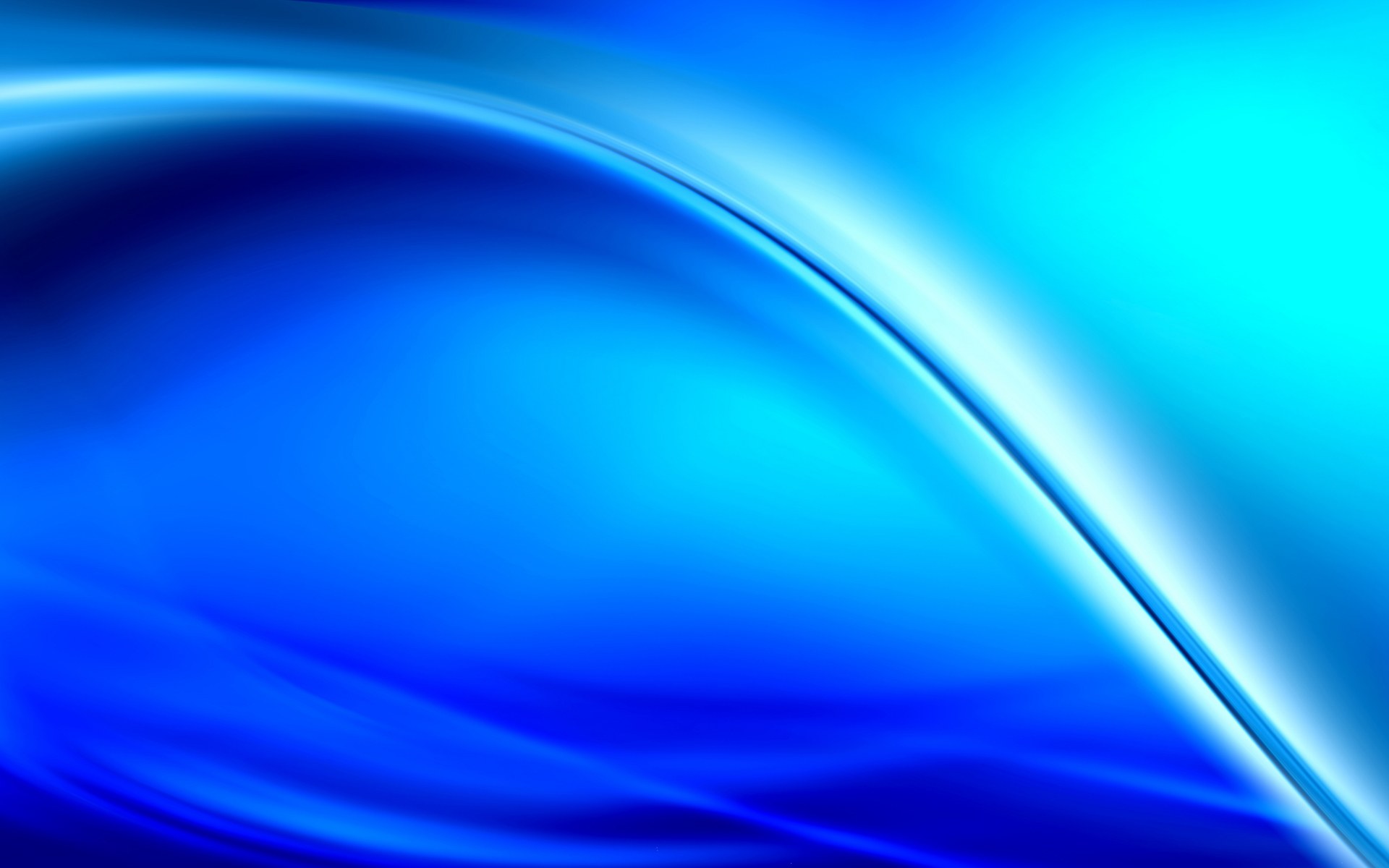 Stredná odborná škola, Garbiarska 1, Kežmarok
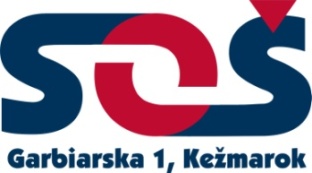 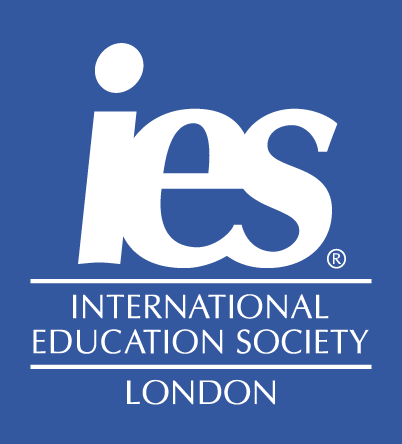 ...máme odbor aj pre Teba !
2-ročné učebné odbory:
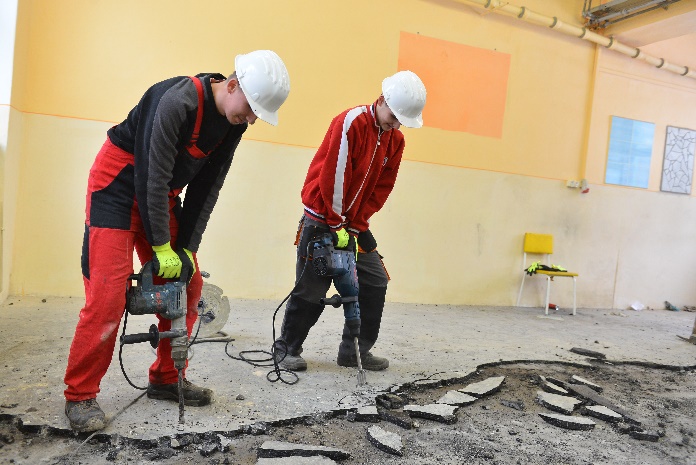 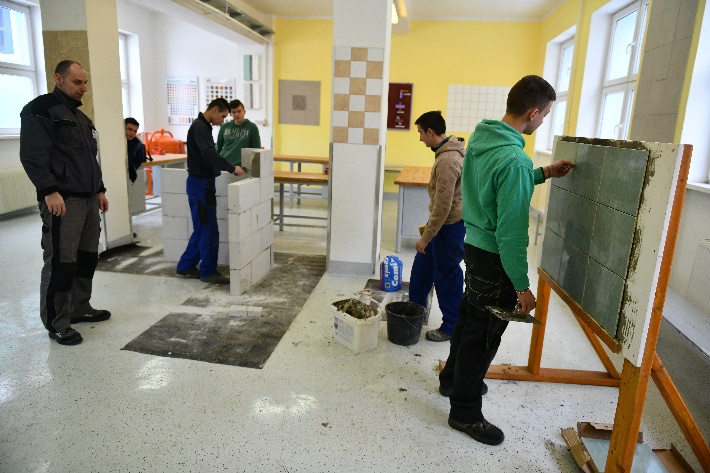 Stavebná výroba
Žiak dokáže vykonávať základné stavebné činnosti:
betónovať,
murovať,
omietať,
ukladať obklady a dlažby.
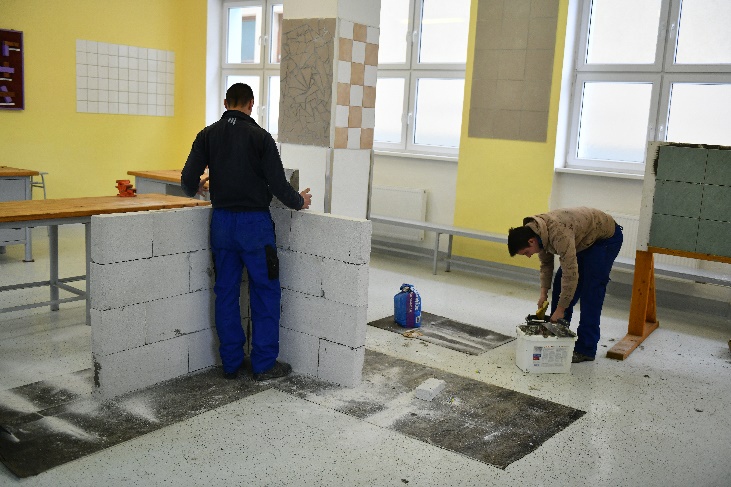 www.sos-garbiarska1-kk.sk
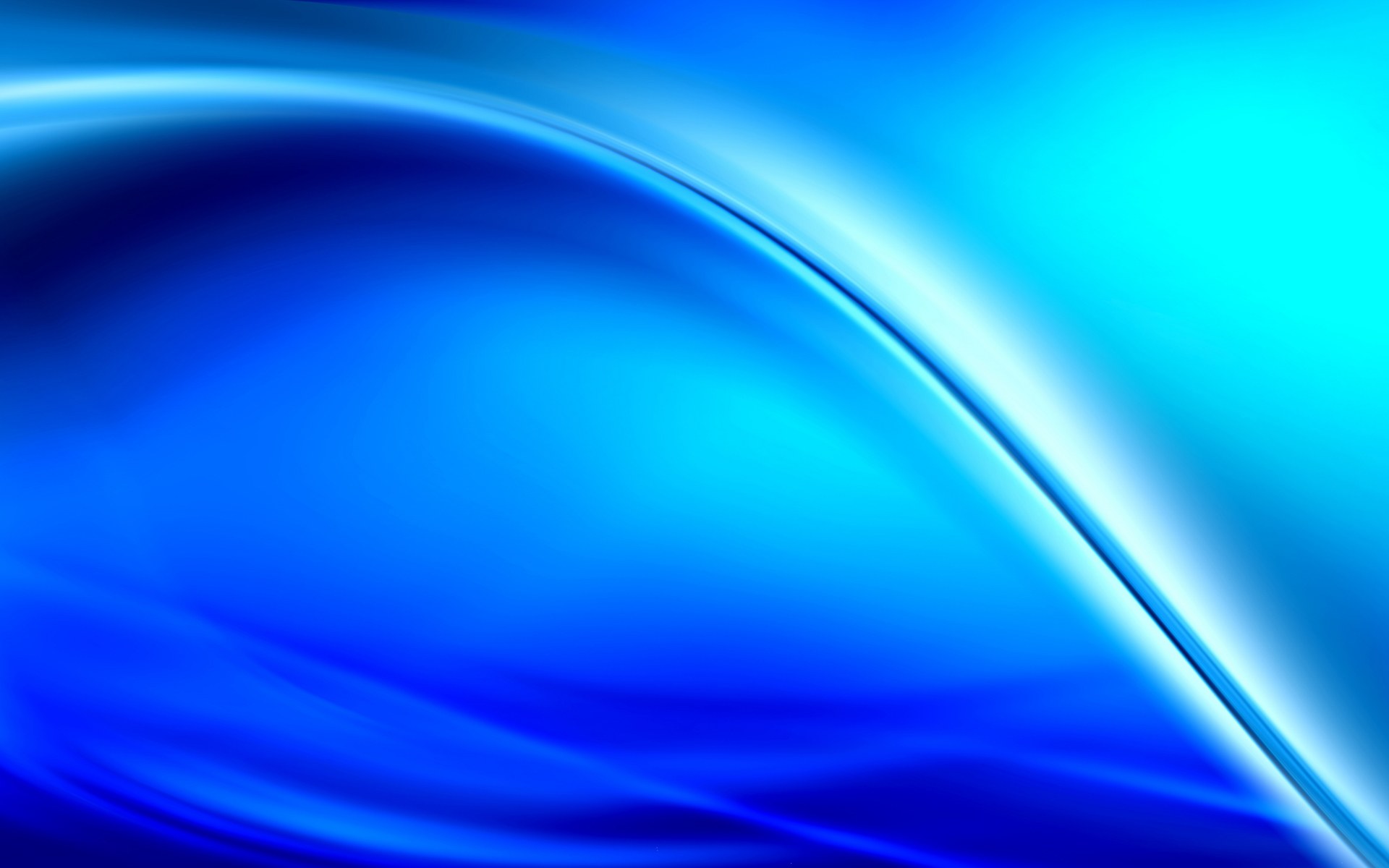 Stredná odborná škola, Garbiarska 1, Kežmarok
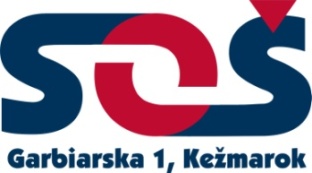 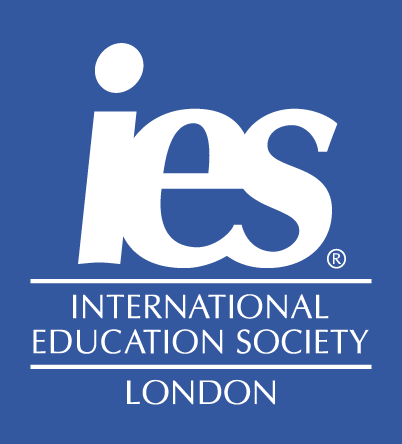 ...máme odbor aj pre Teba !
Moderné vybavenie úseku 
praktického vyučovania
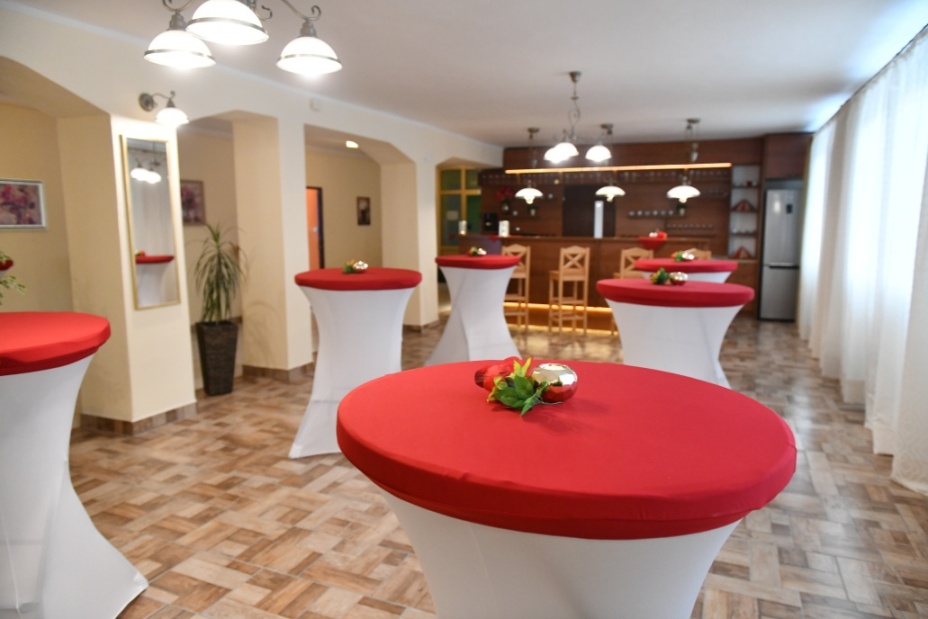 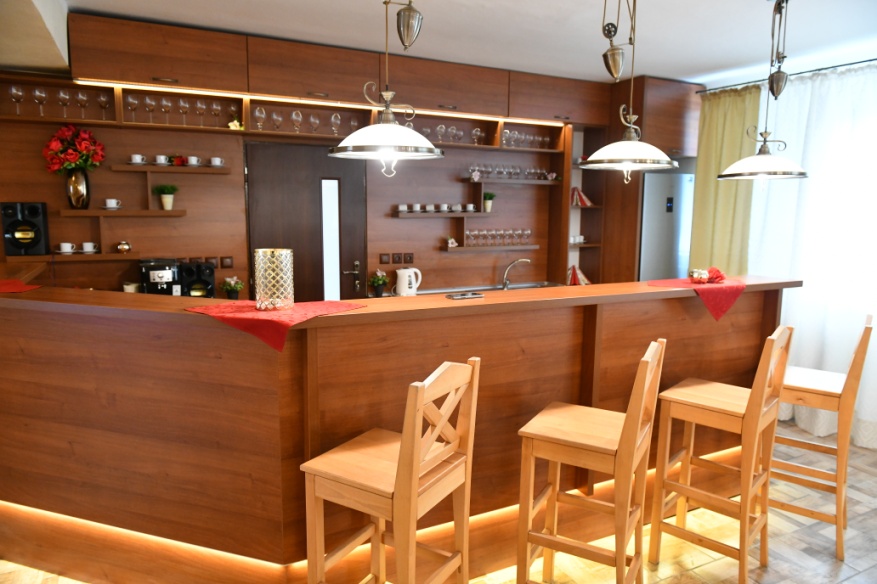 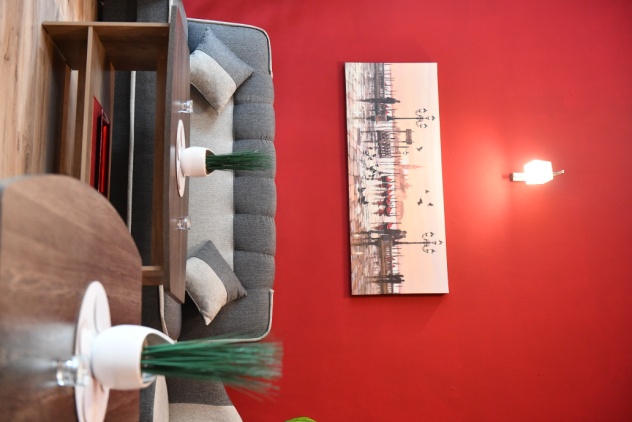 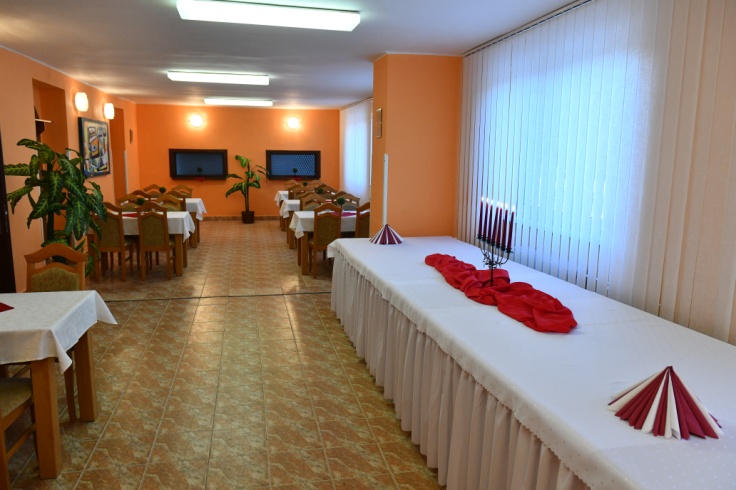 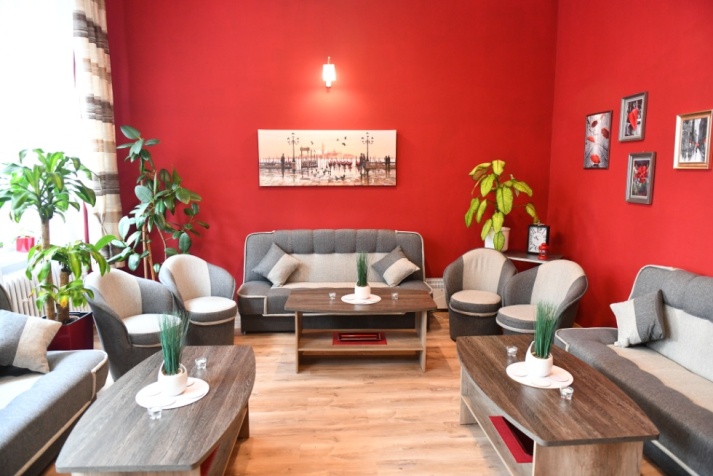 www.sos-garbiarska1-kk.sk
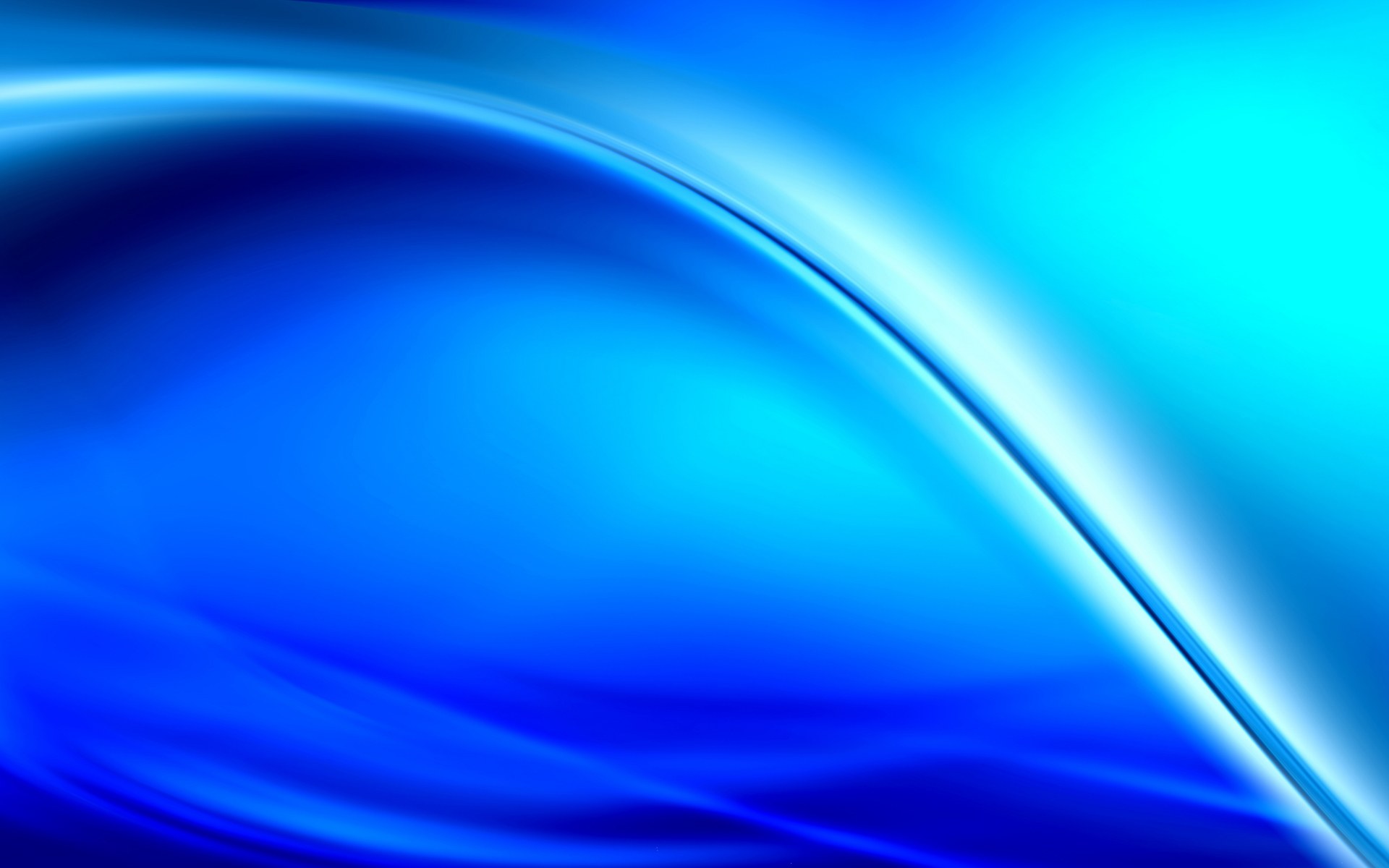 Stredná odborná škola, Garbiarska 1, Kežmarok
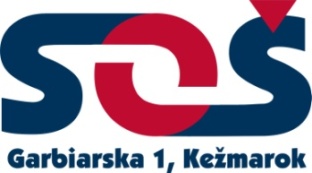 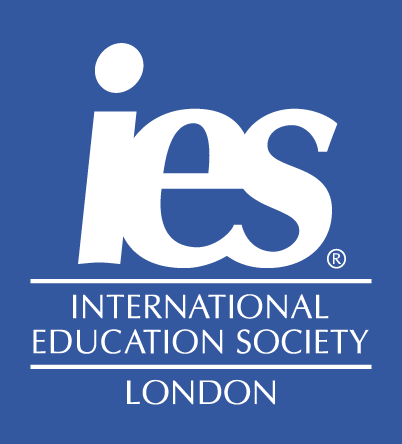 ...máme odbor aj pre Teba !
Moderné vybavenie stolárskych dielní po rekonštrukciielektroinštalácie a odsávania
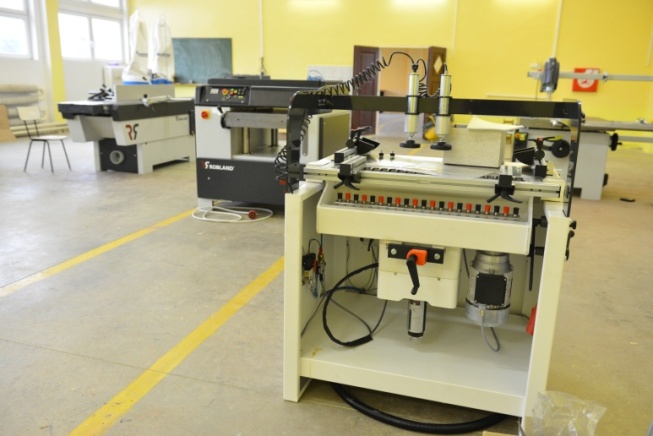 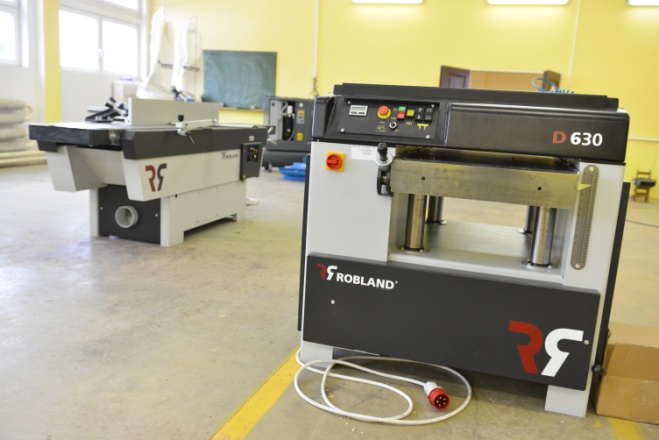 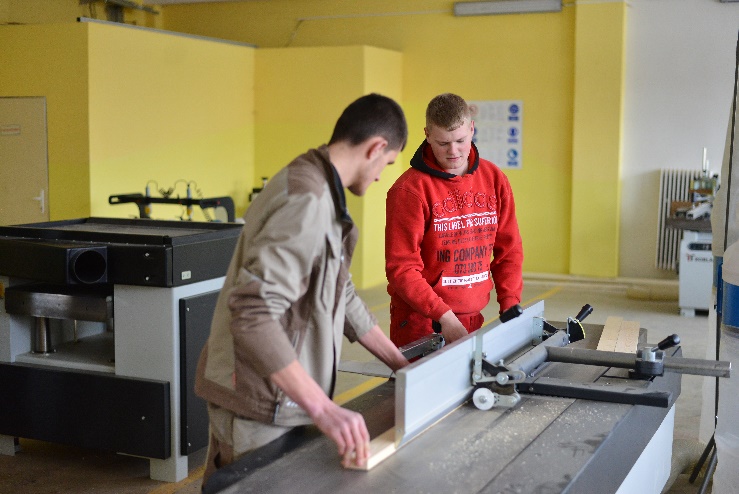 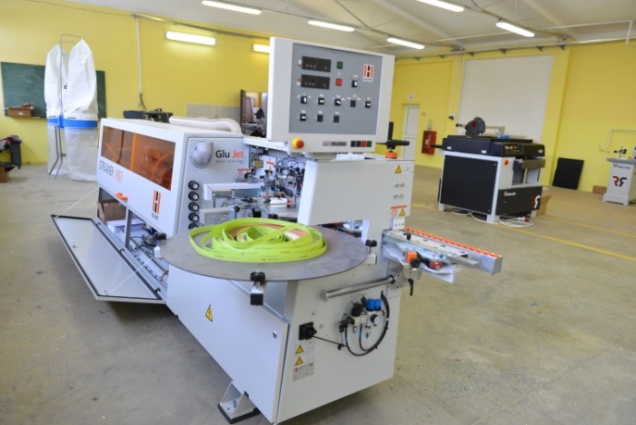 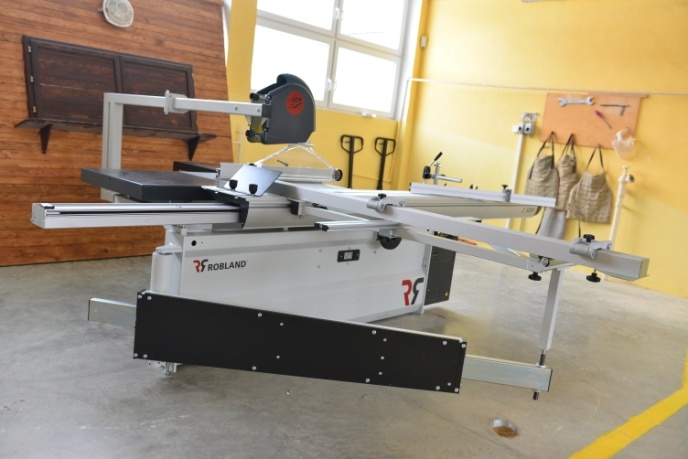 www.sos-garbiarska1-kk.sk
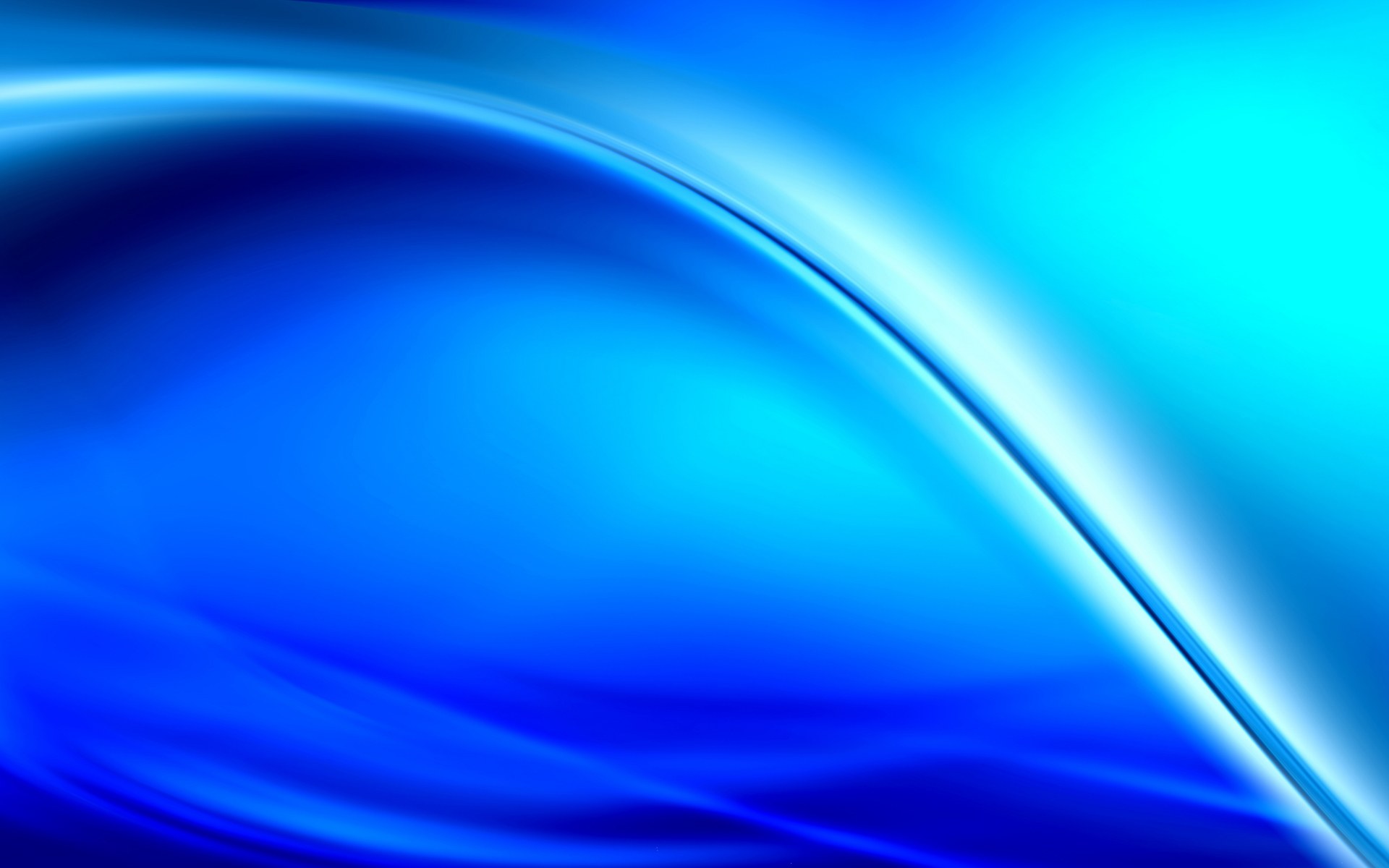 Stredná odborná škola, Garbiarska 1, Kežmarok
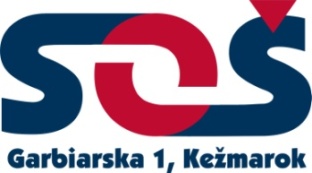 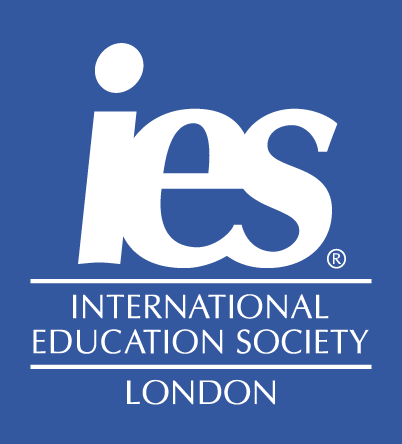 ...máme odbor aj pre Teba !
Moderné vybavenie úseku 
praktického vyučovania
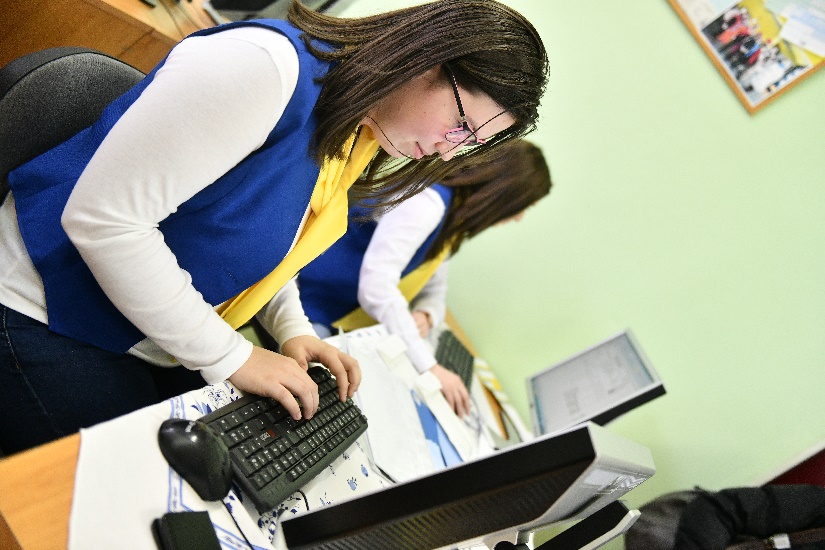 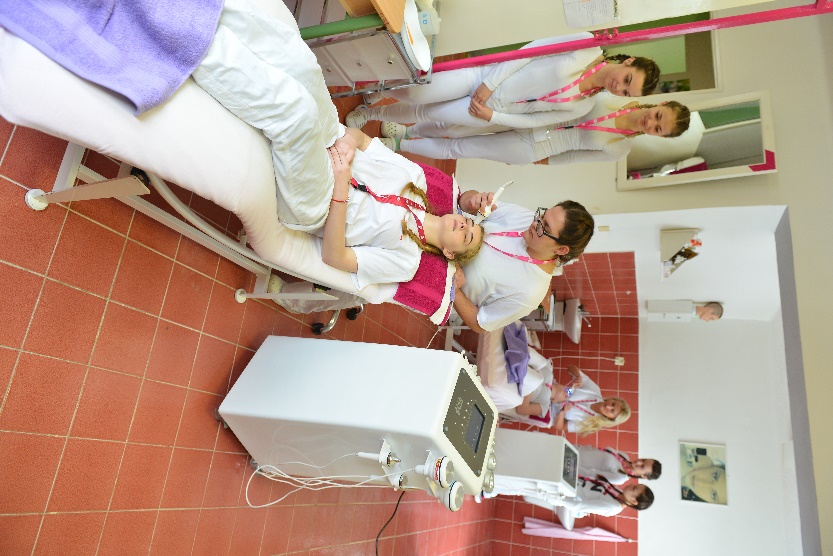 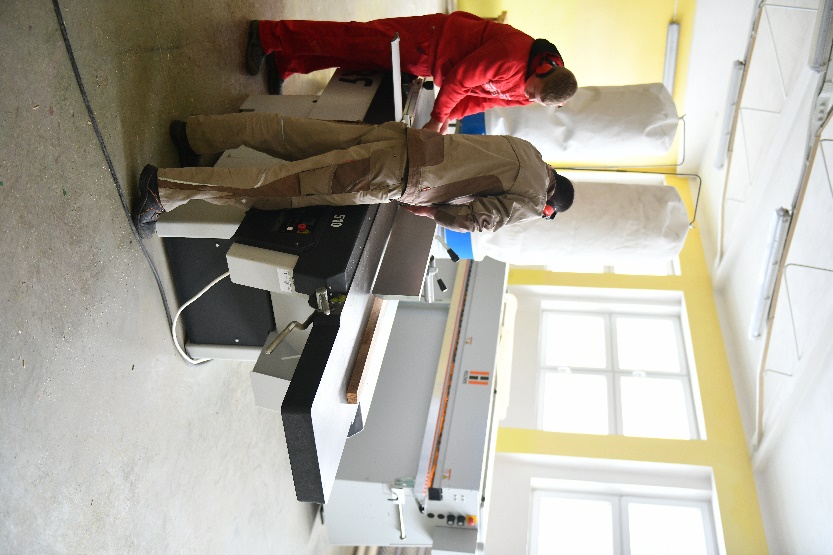 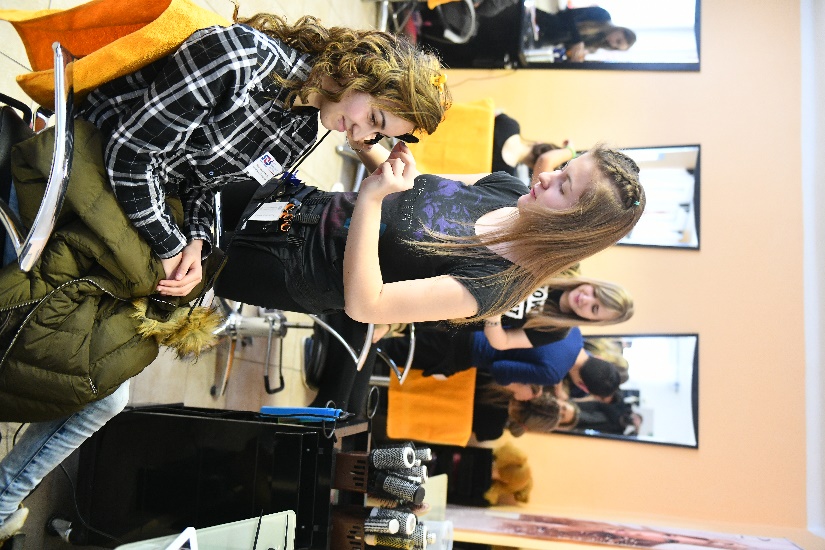 www.sos-garbiarska1-kk.sk
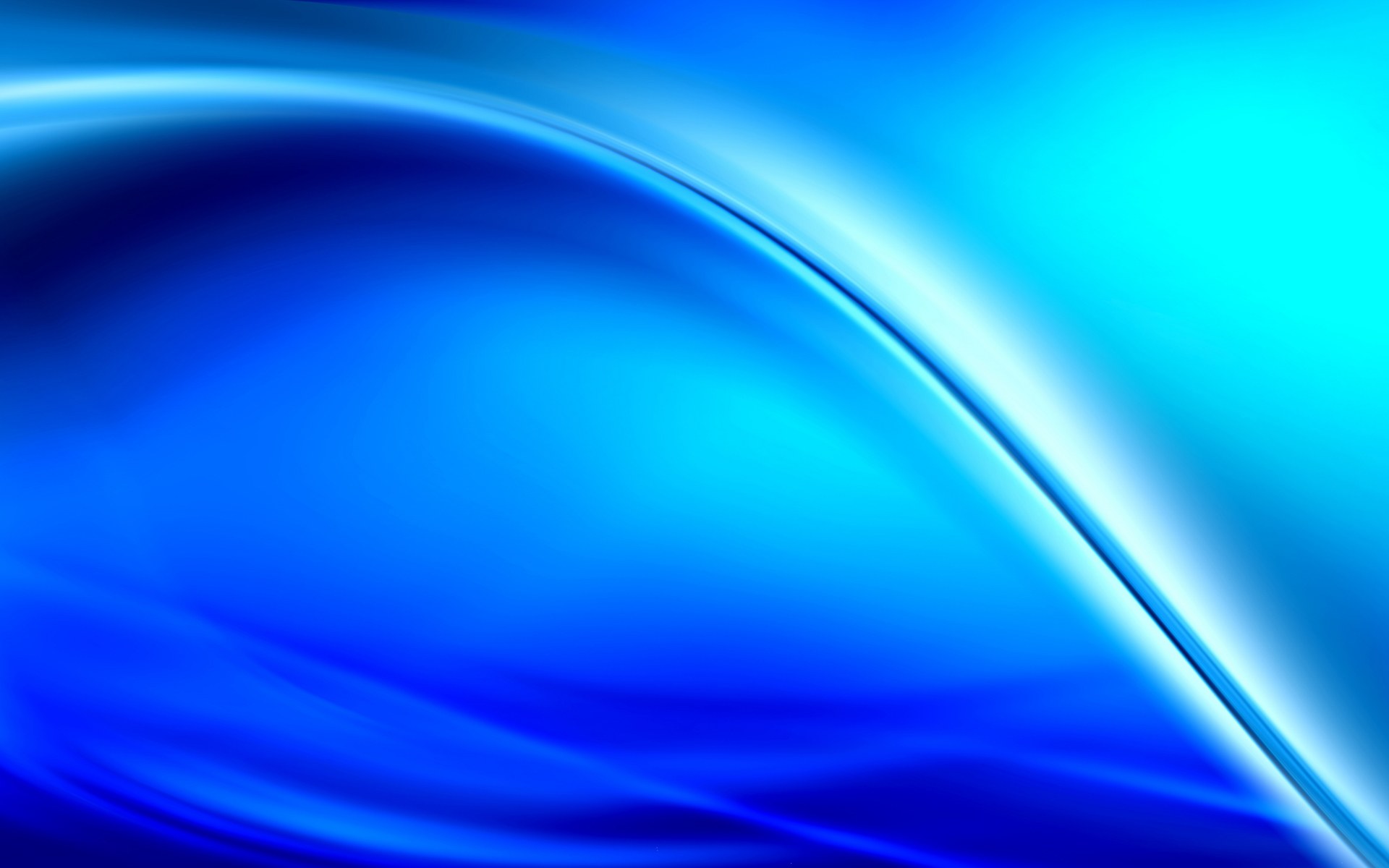 Stredná odborná škola, Garbiarska 1, Kežmarok
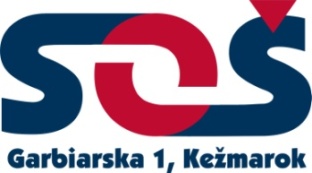 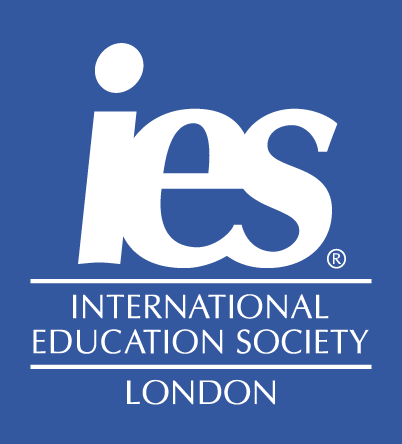 ...máme odbor aj pre Teba !
Zo života školy ... 
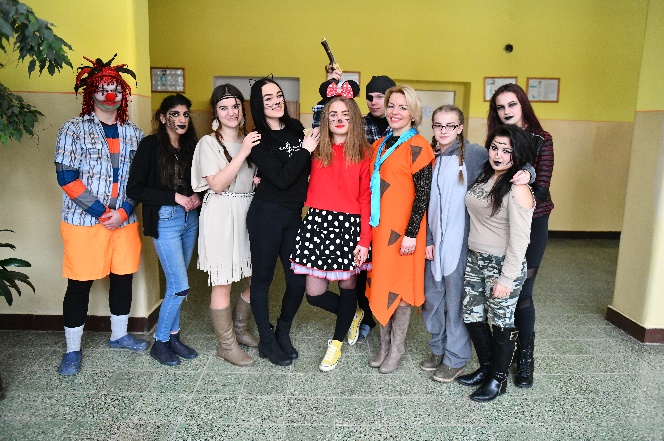 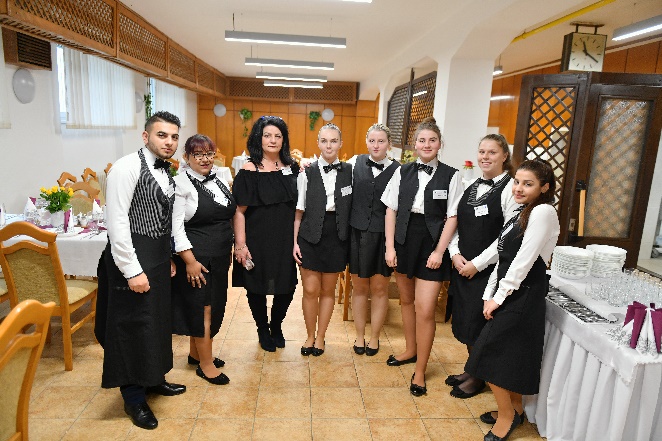 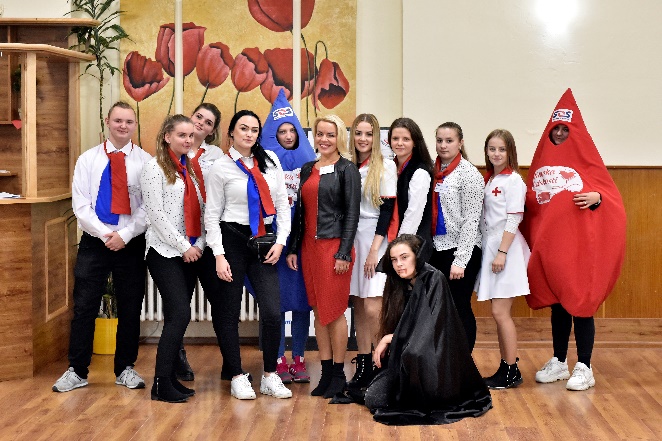 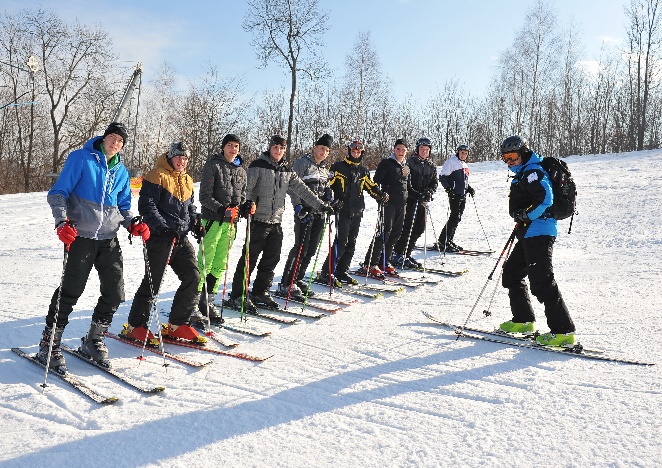 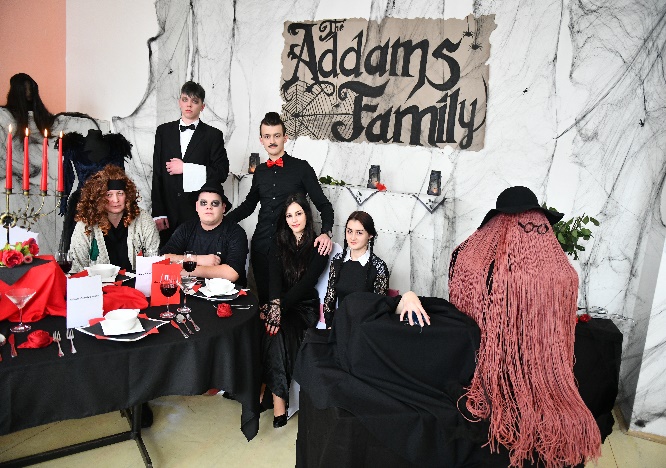 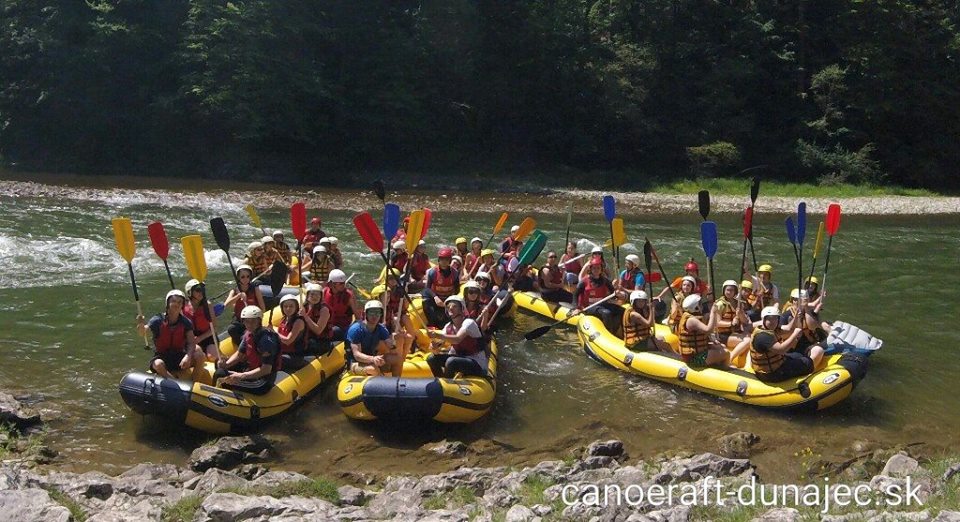 www.sos-garbiarska1-kk.sk
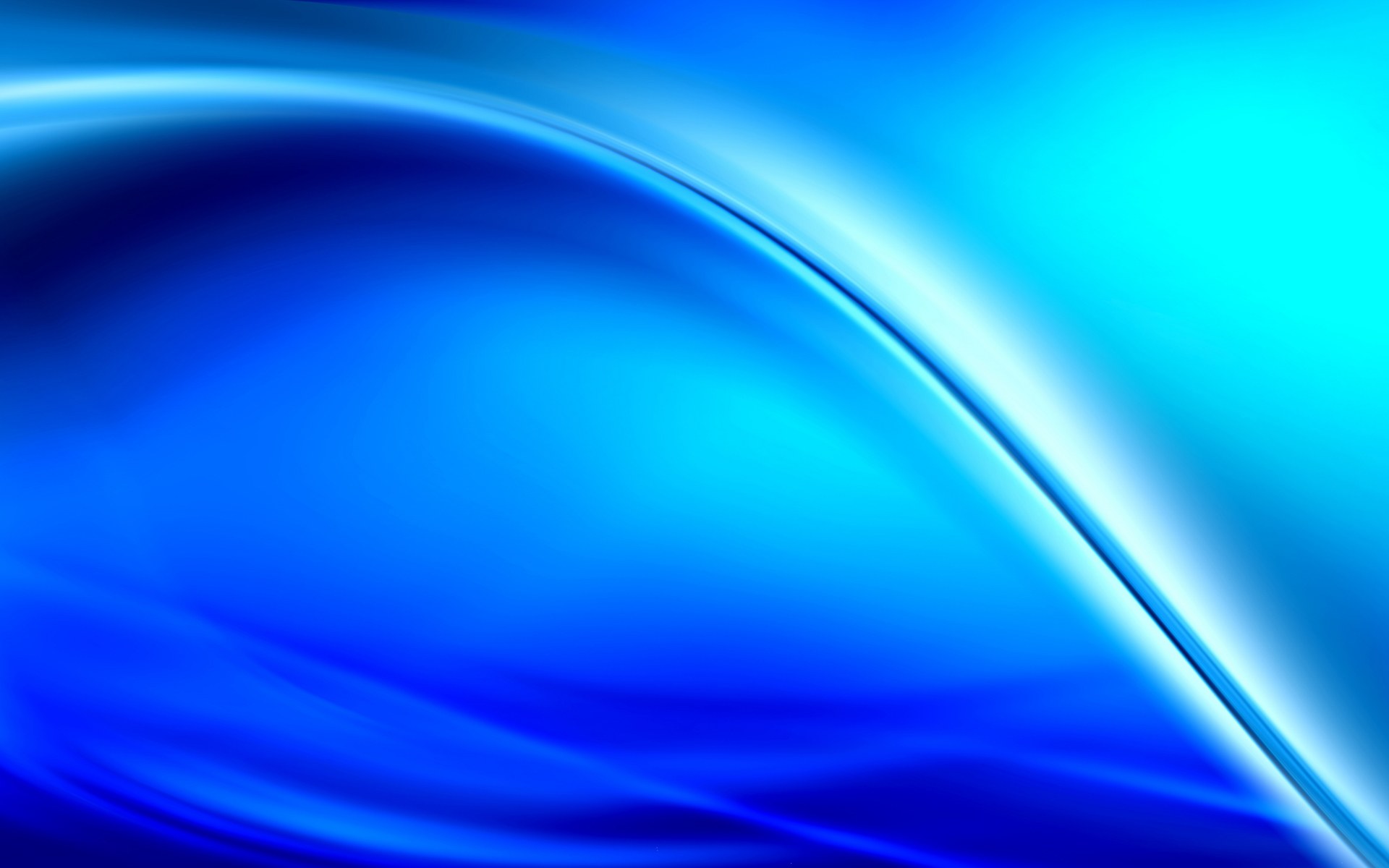 Stredná odborná škola, Garbiarska 1, Kežmarok
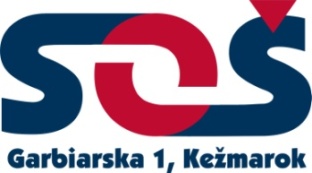 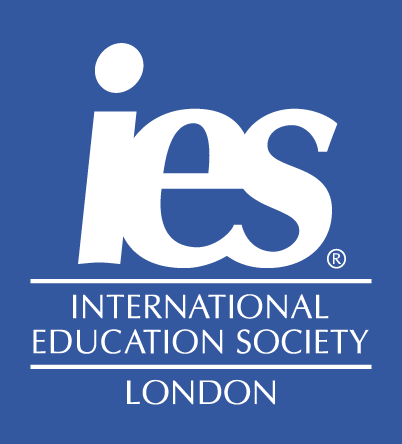 ...máme odbor aj pre Teba !
Zo života školy ... 
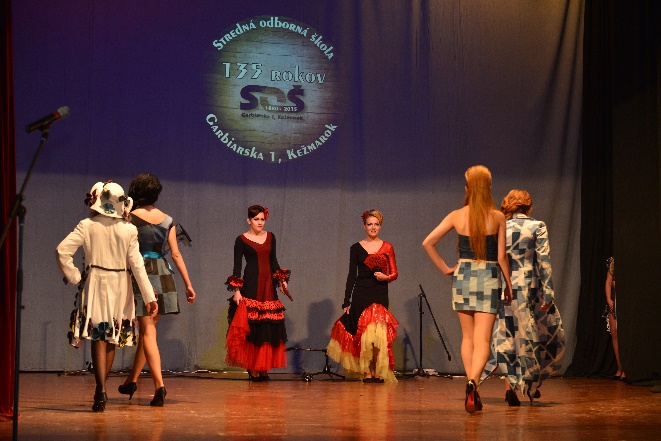 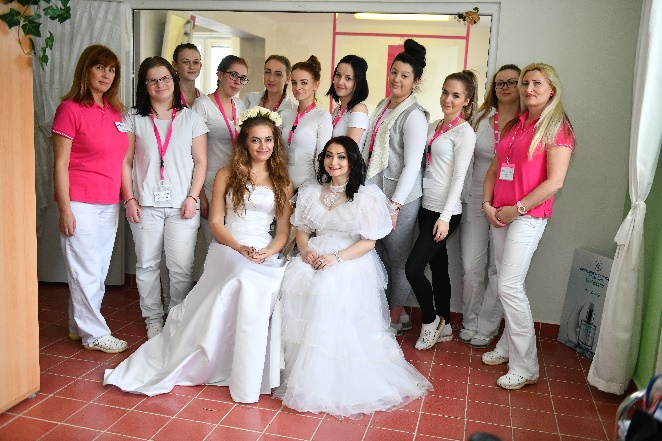 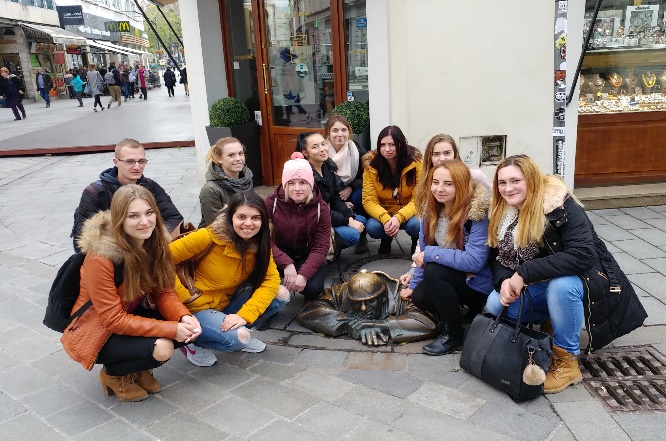 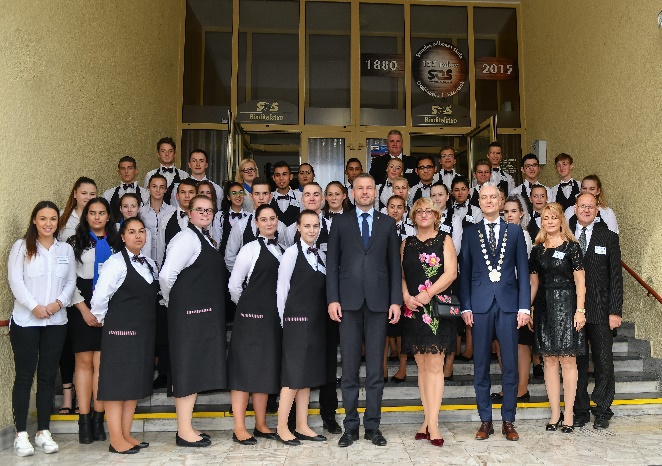 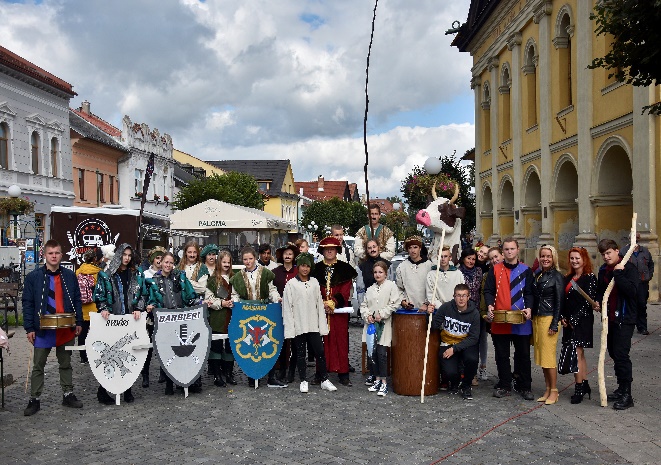 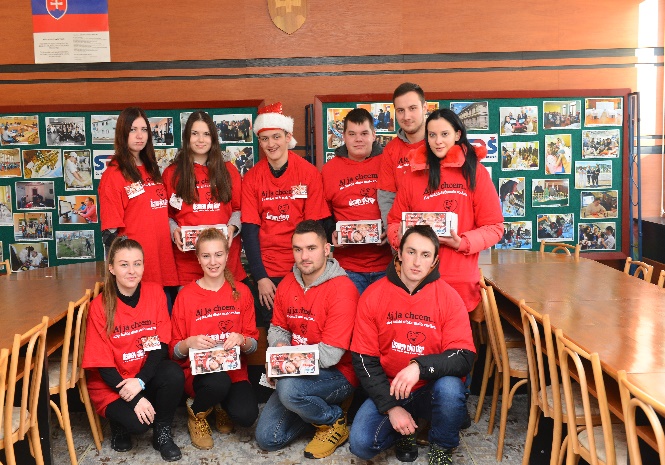 www.sos-garbiarska1-kk.sk
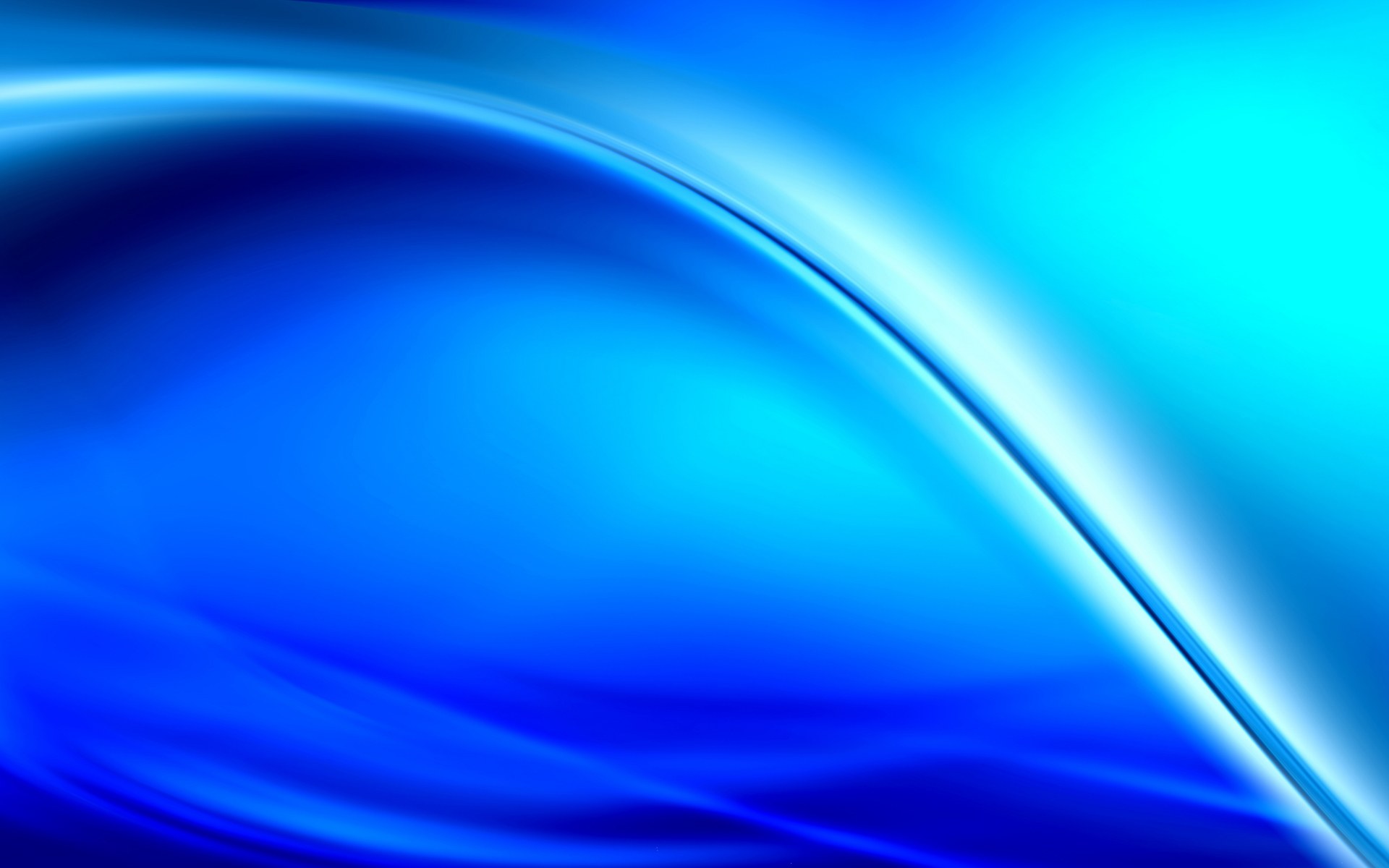 Stredná odborná škola, Garbiarska 1, Kežmarok
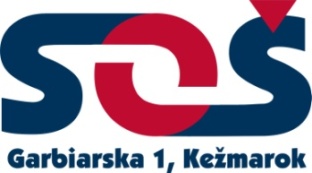 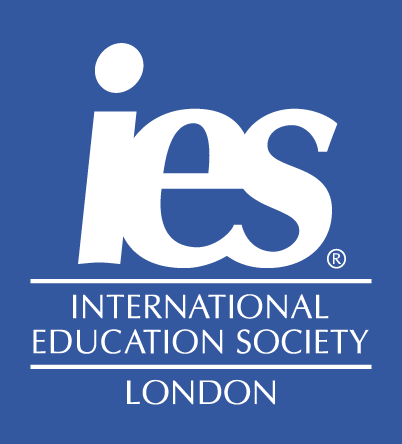 ...máme odbor aj pre Teba !
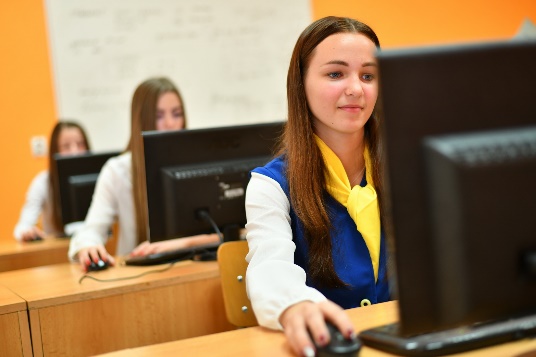 Ak ťa niektorý odbor zaujal, 
porozprávaj sa o tom so svojimi rodičmi, 
vypíš prihlášku a od septembra to bude aj 

				Tvoja škola.

Máš nejaké otázky, niečo Ťa zaujíma, alebo Ti niečo nie je jasné?
Neboj sa a spýtaj sa nás! Radi Ti odpovieme aj mailom, pri osobnej návšteve, alebo telefonicky. Pre viac informácii o našej škole si môžeš pozrieť našu webovú stránku, kde nájdeš aj potrebné kontakty na nás:
www.sos-garbiarska1-kk.sk